A JOURNEY OF SLIPWARE THROUGH EUROPE
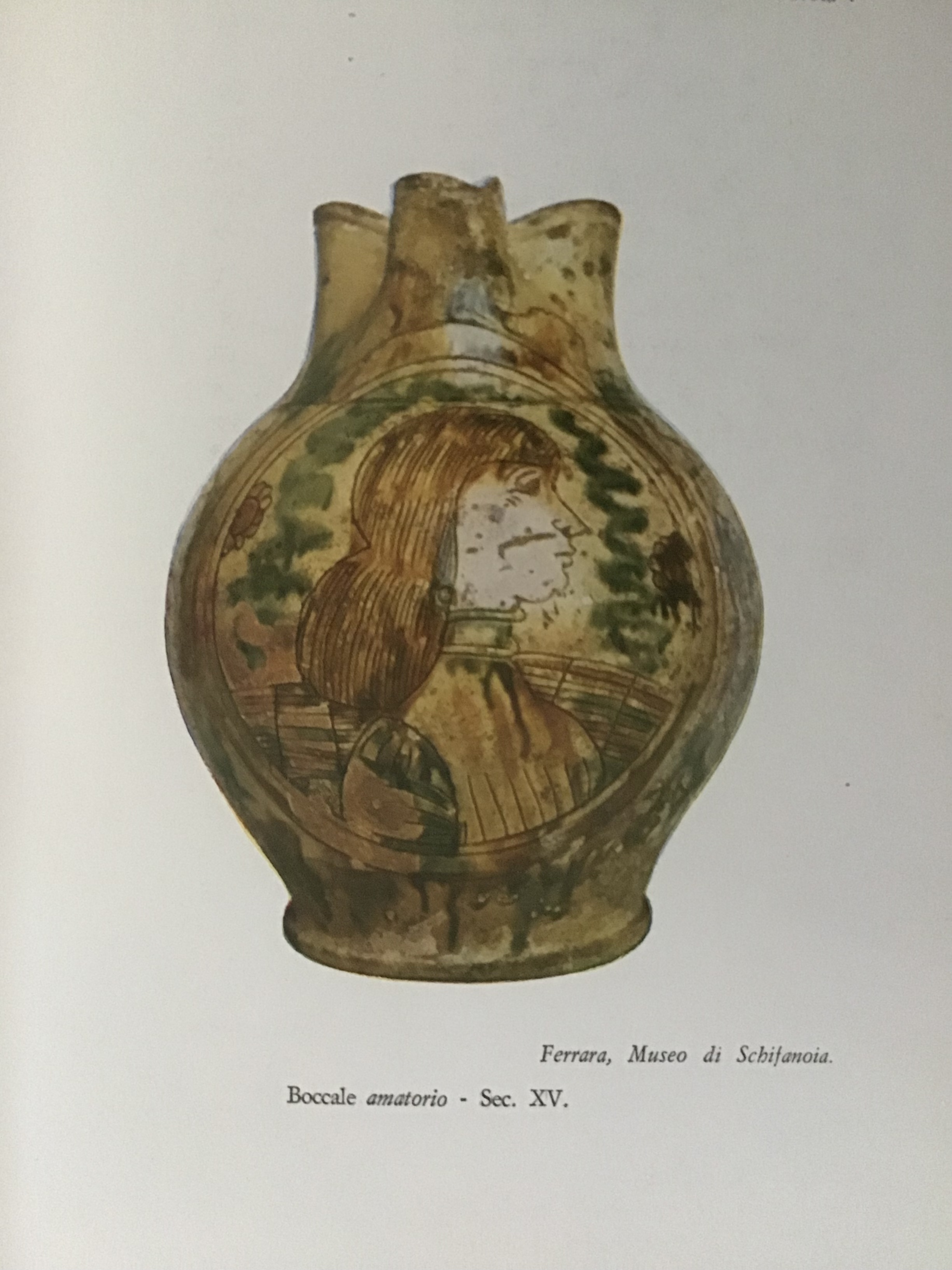 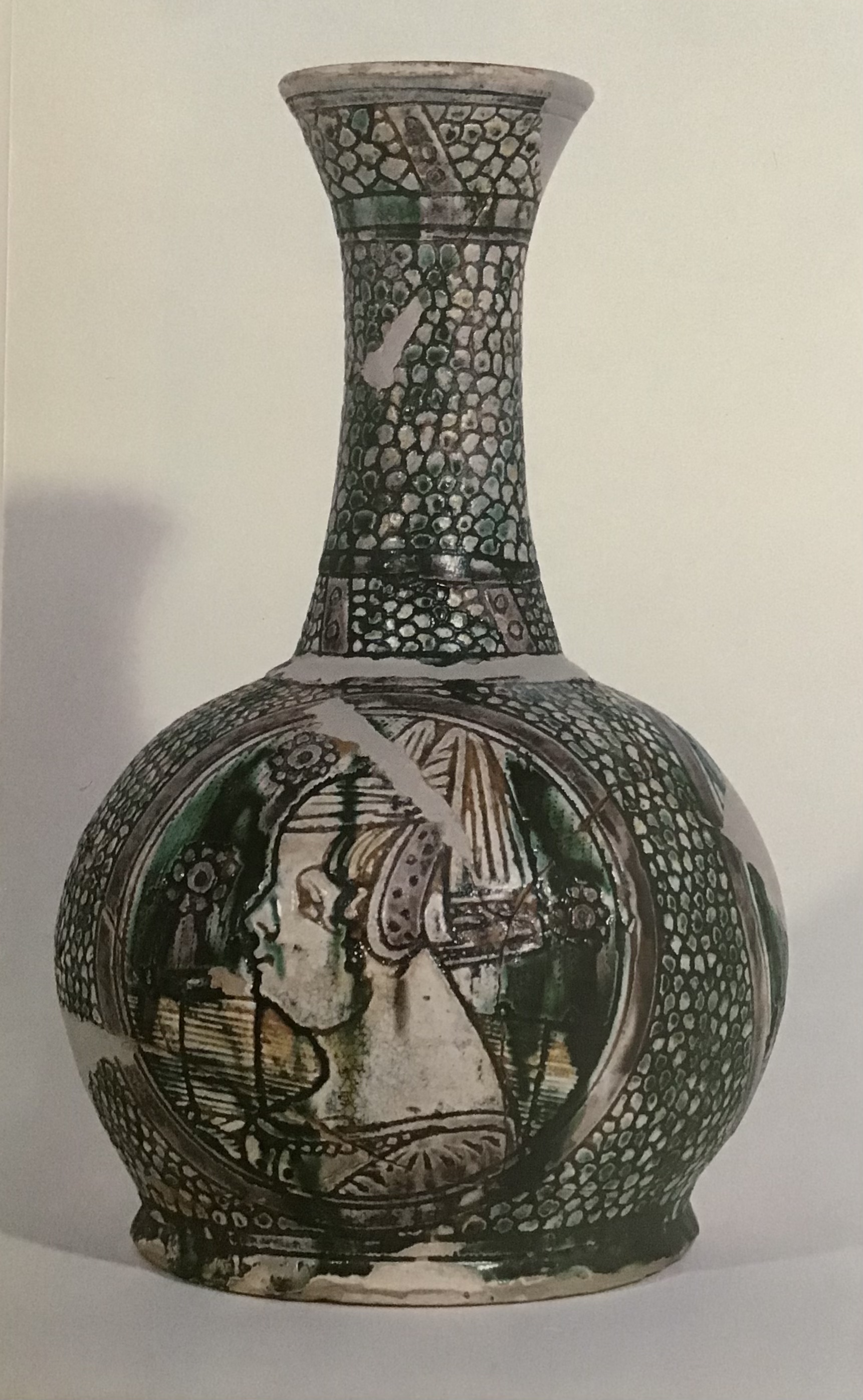 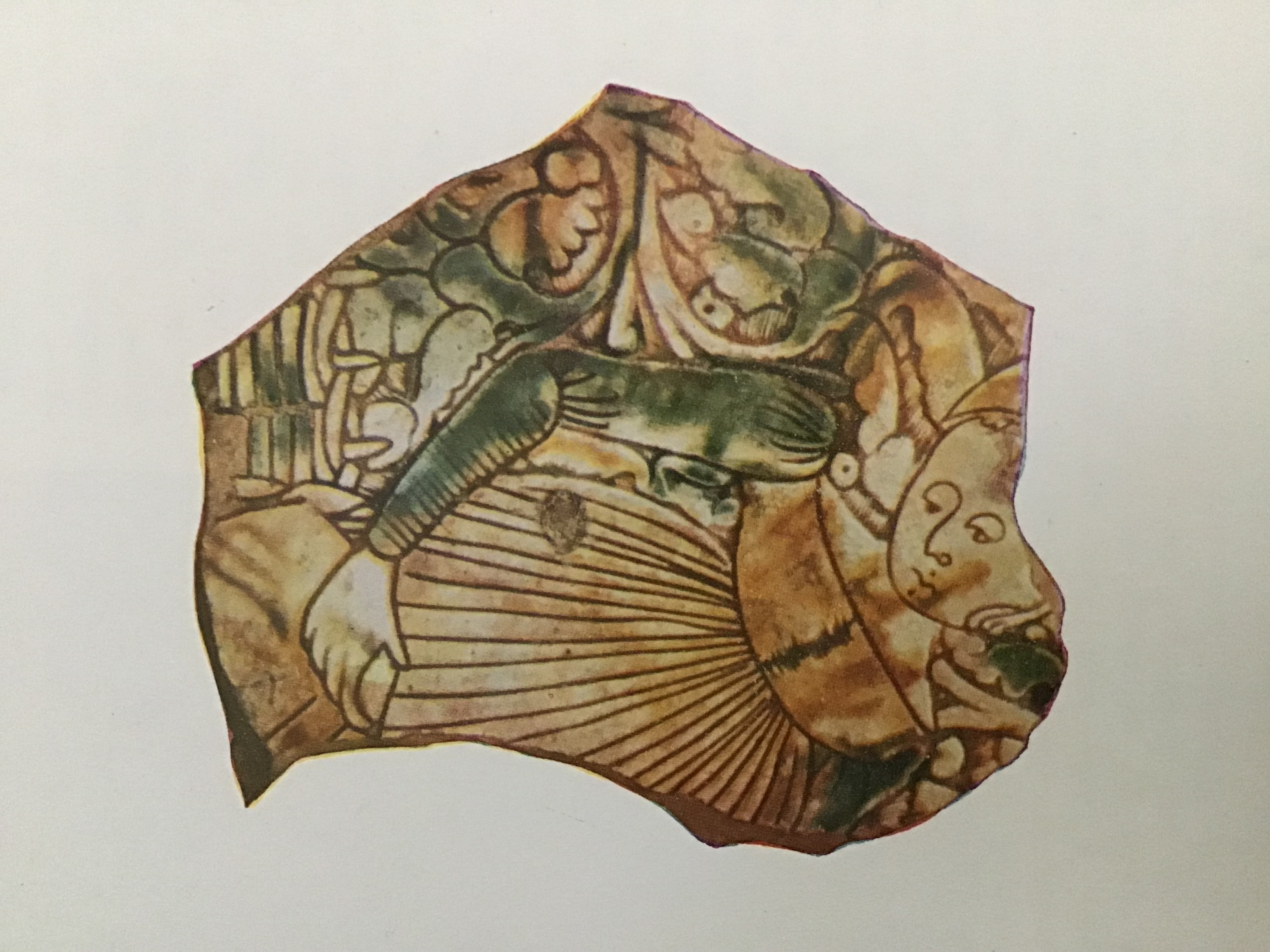 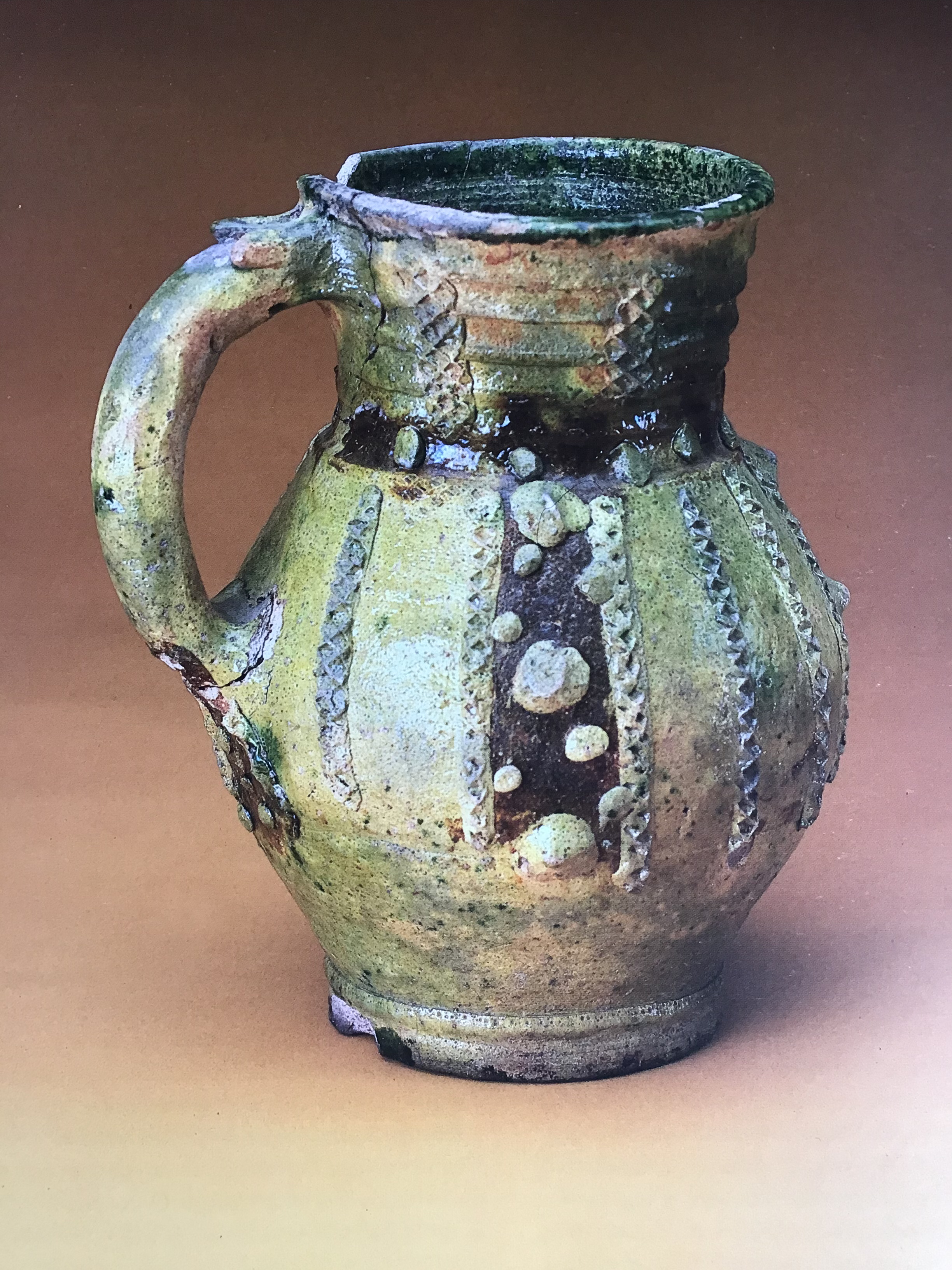 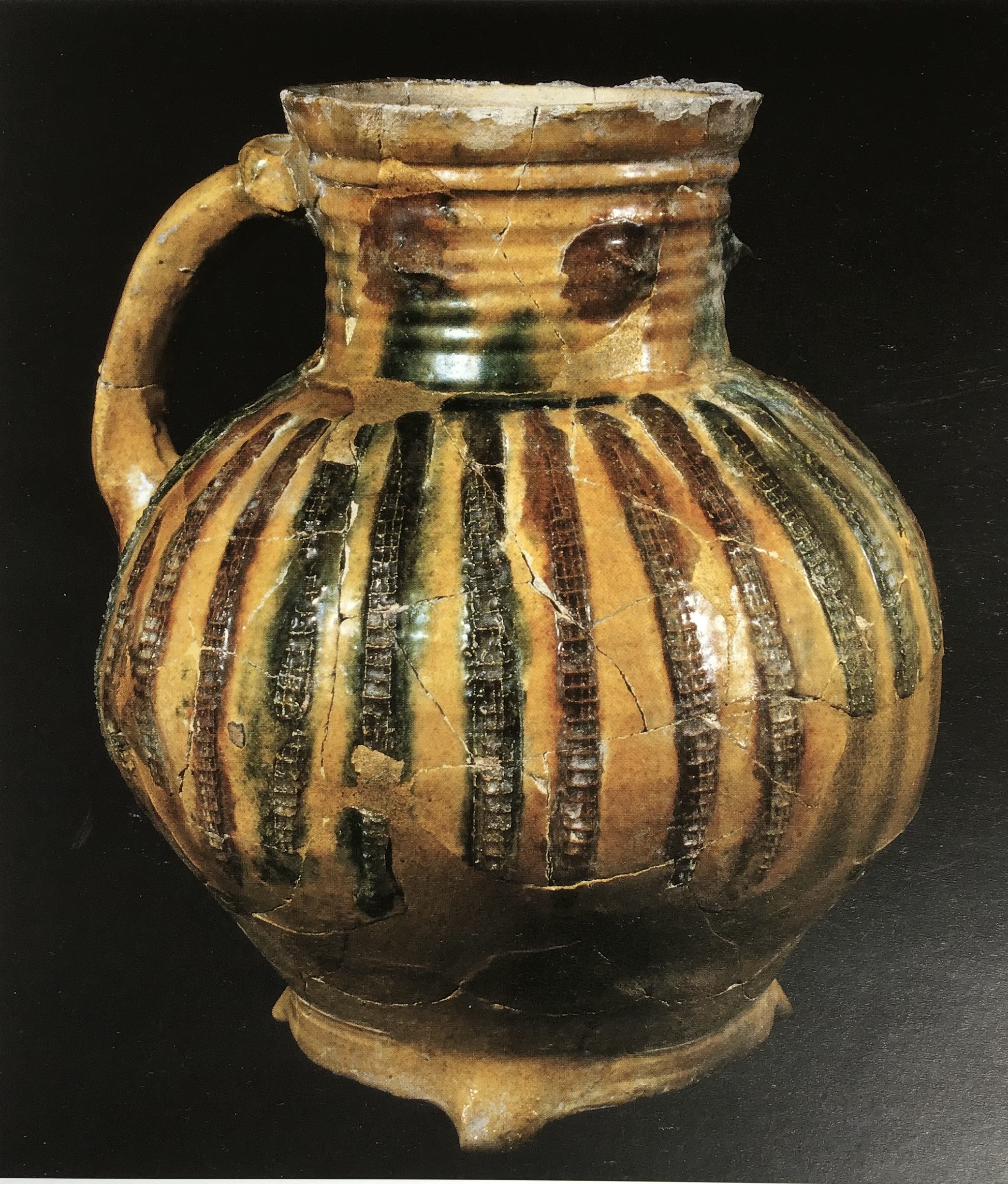 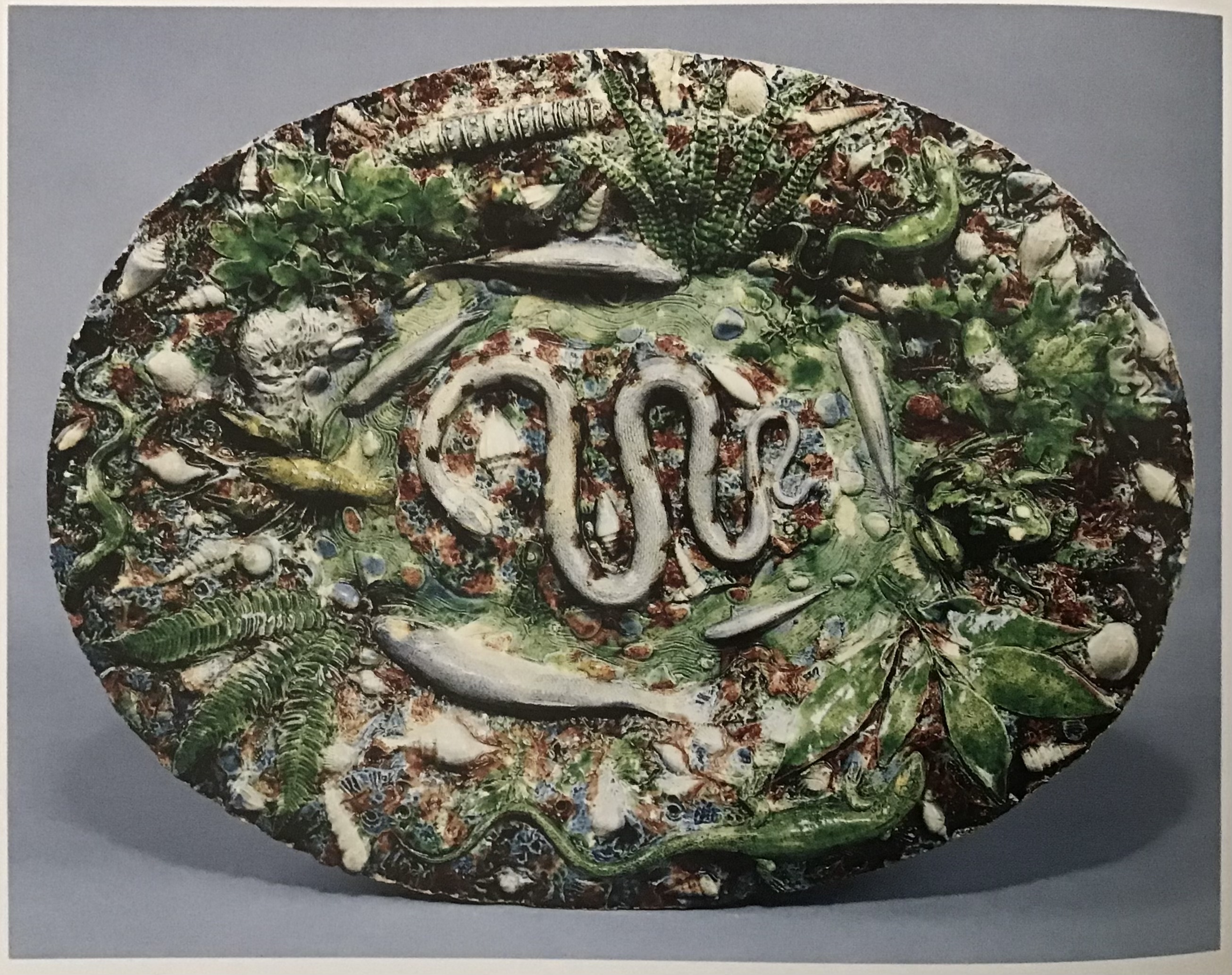 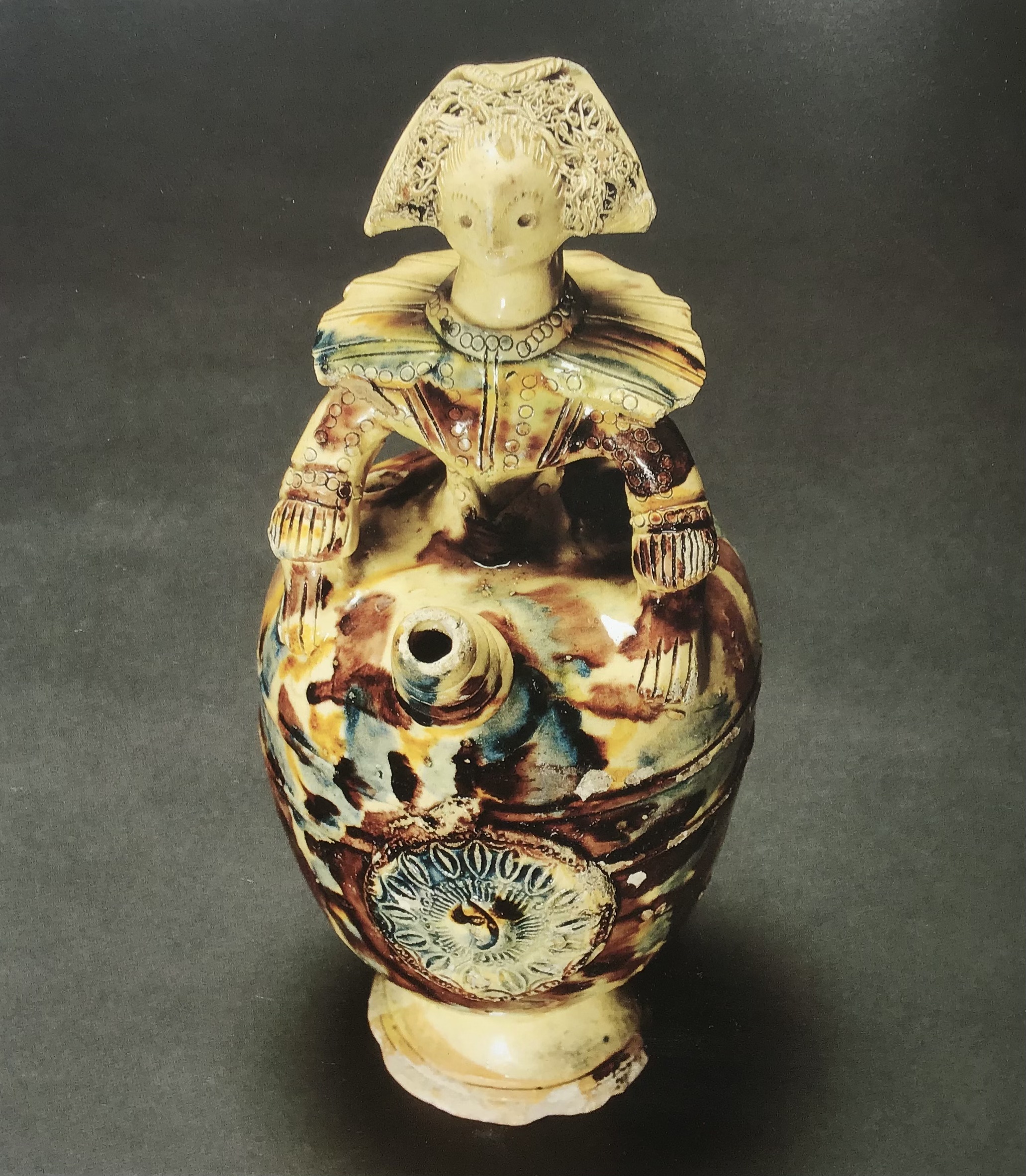 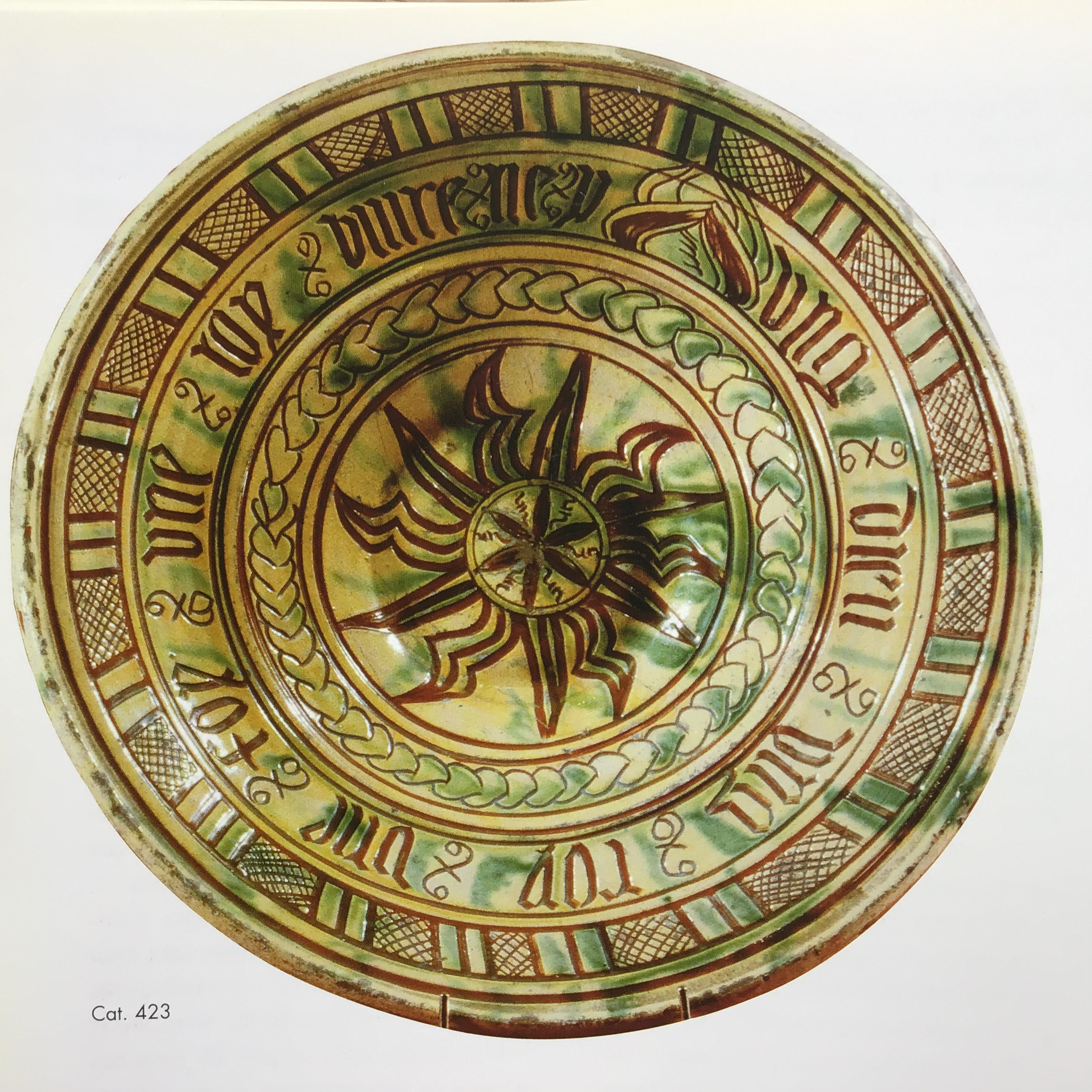 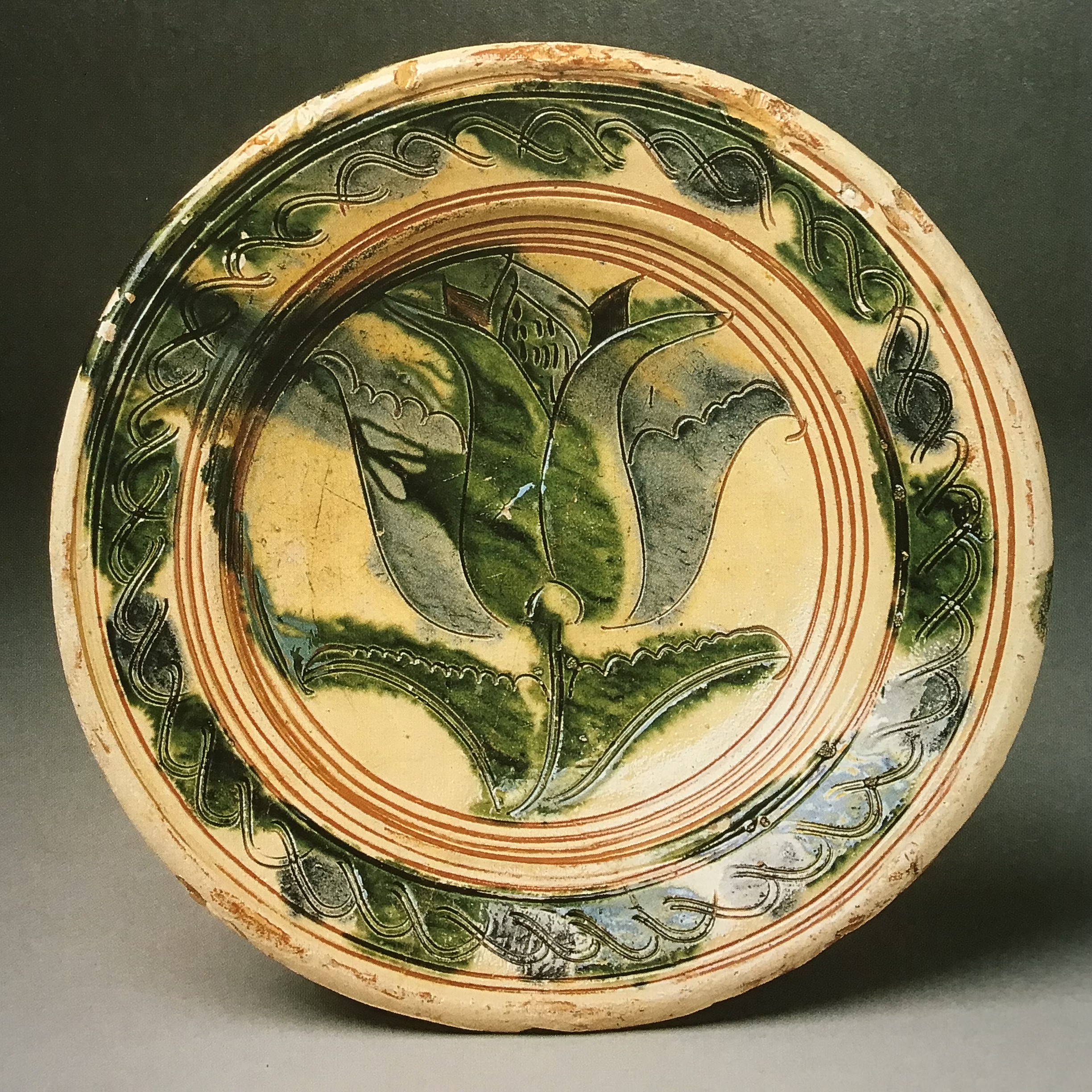 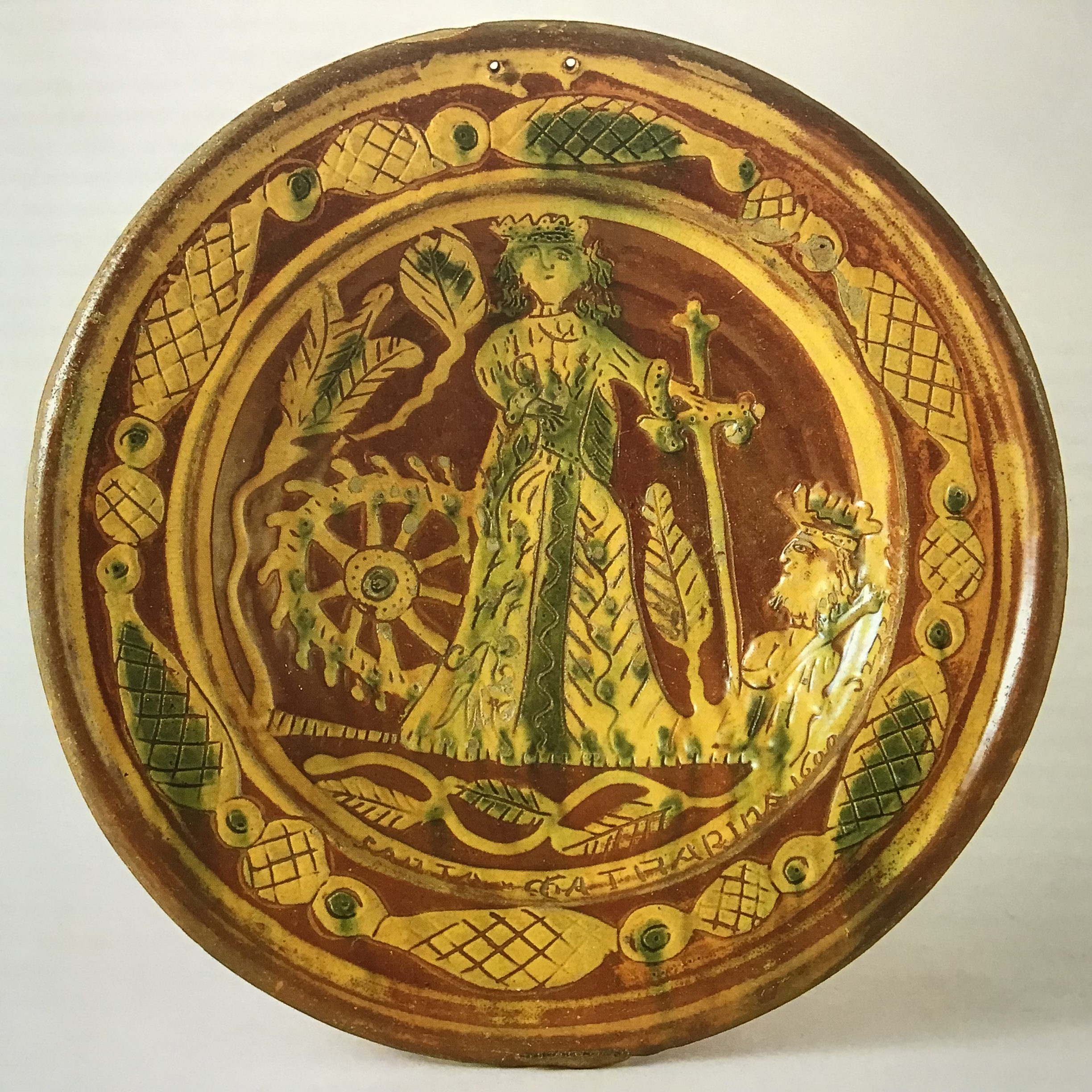 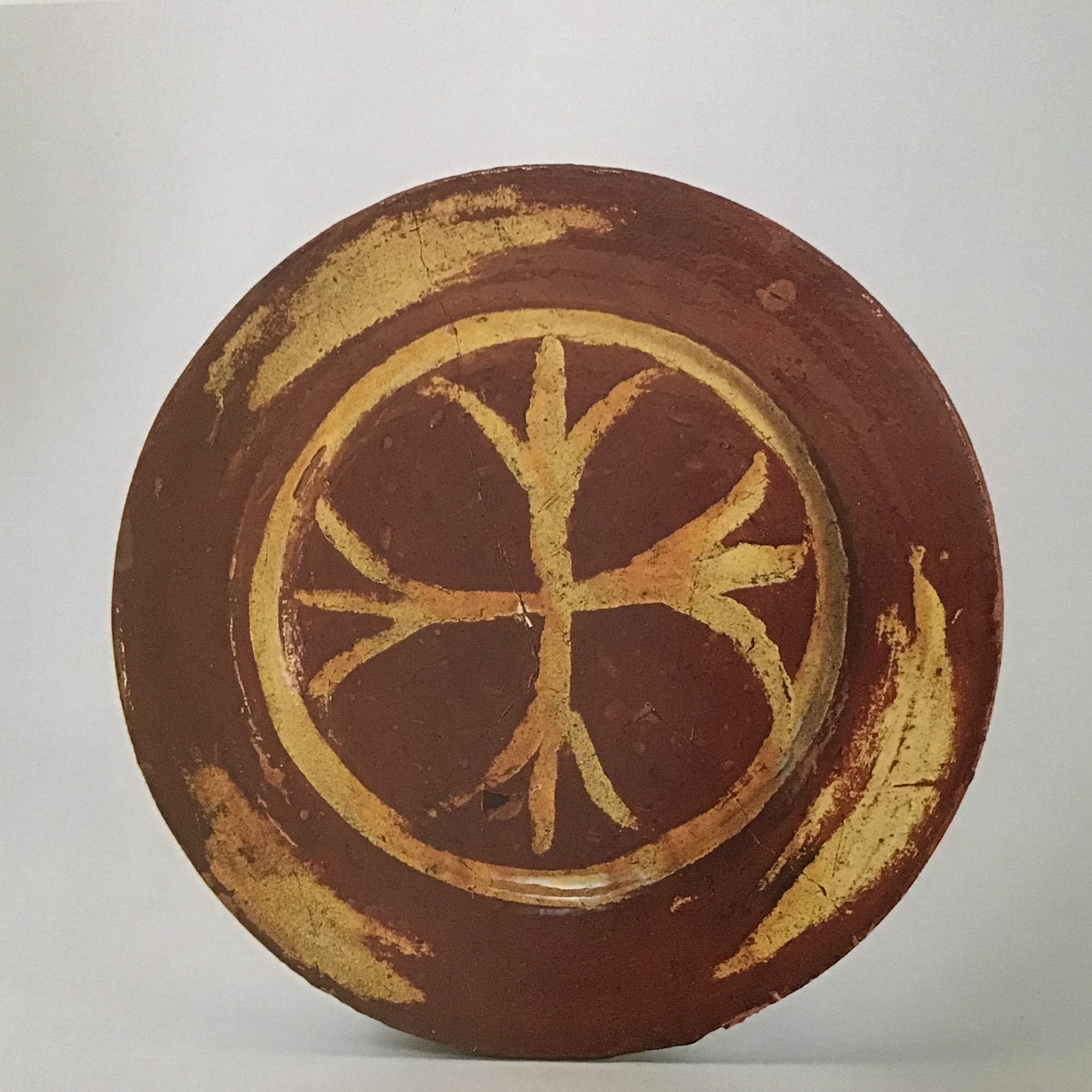 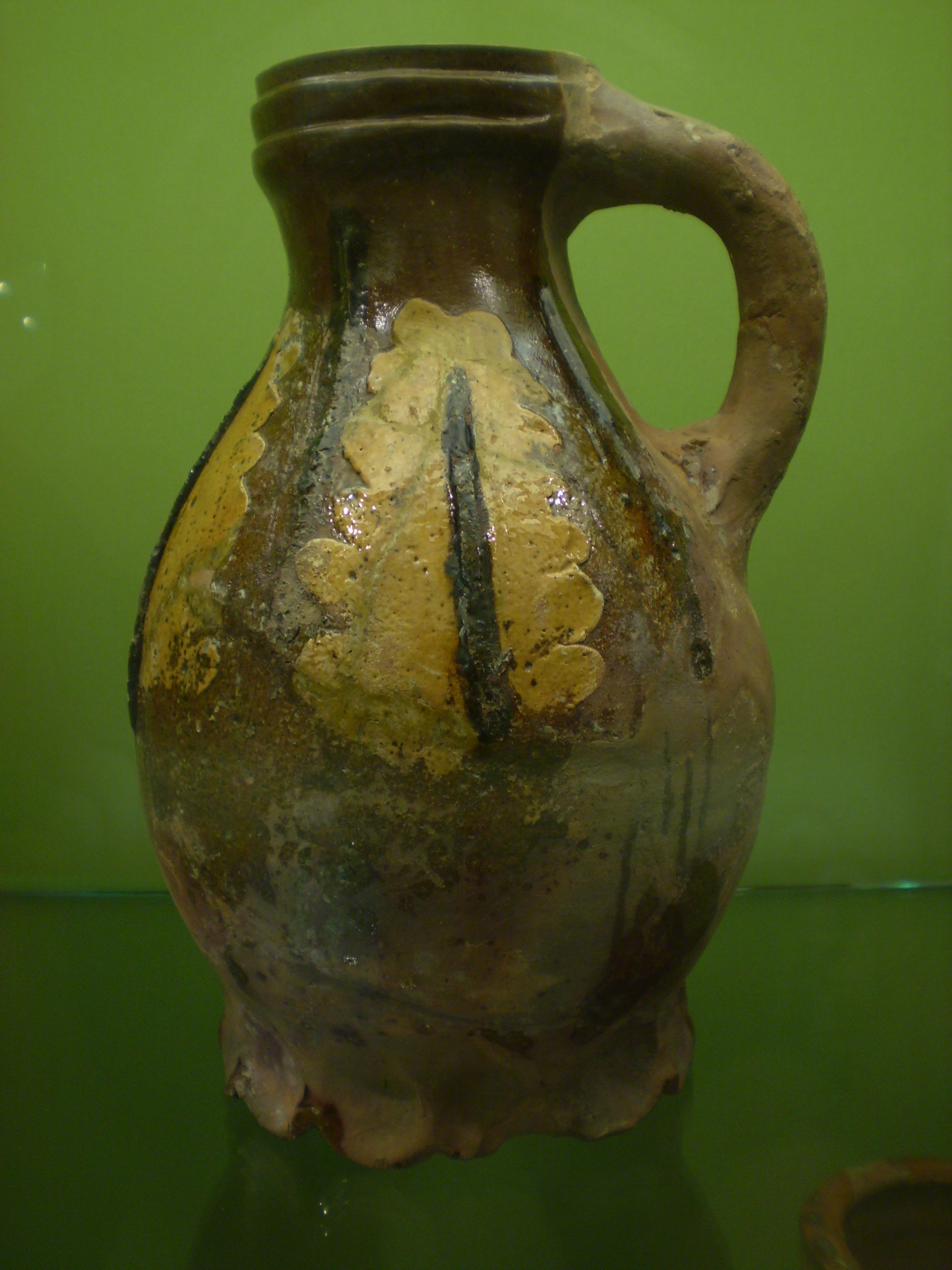 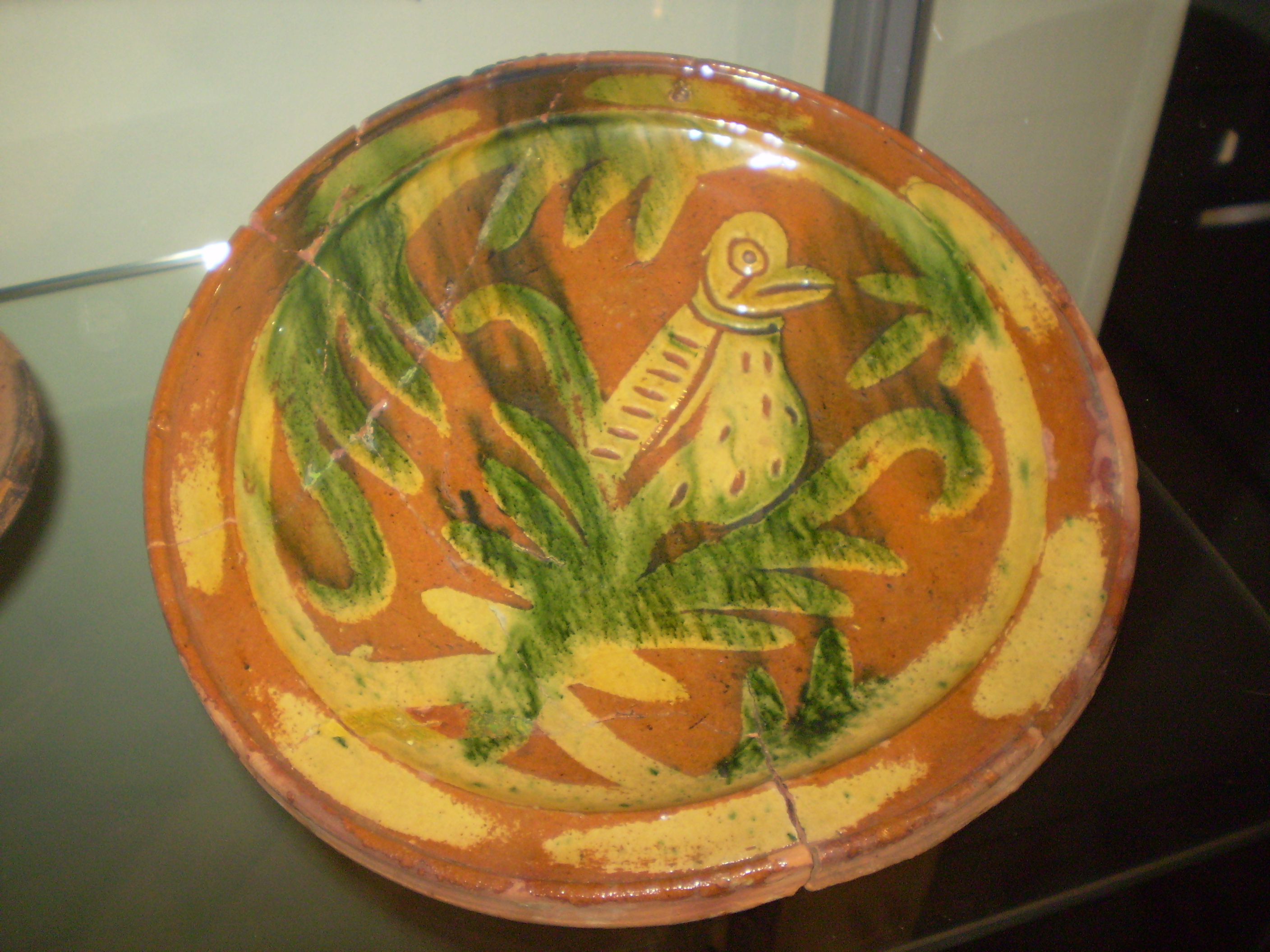 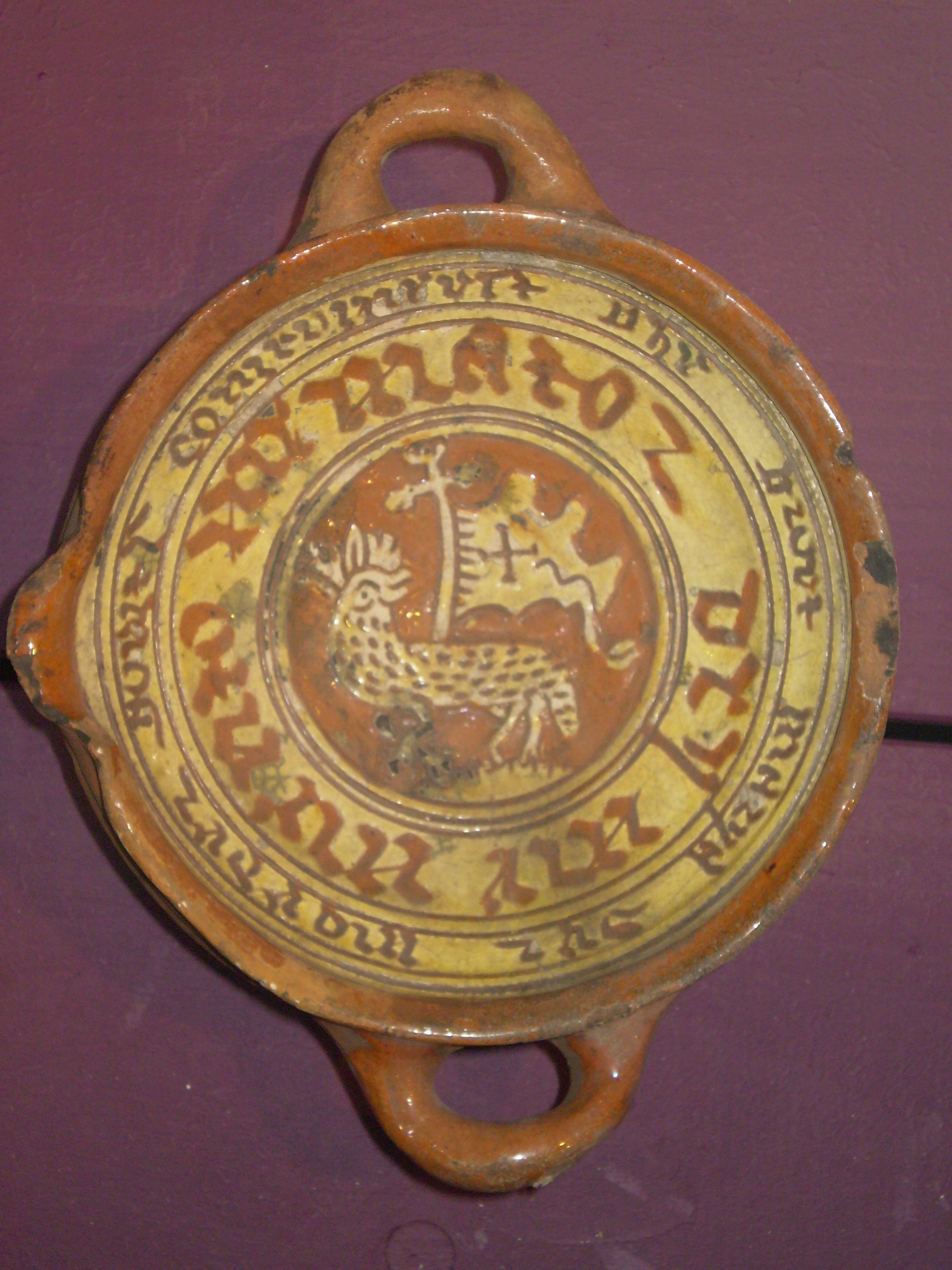 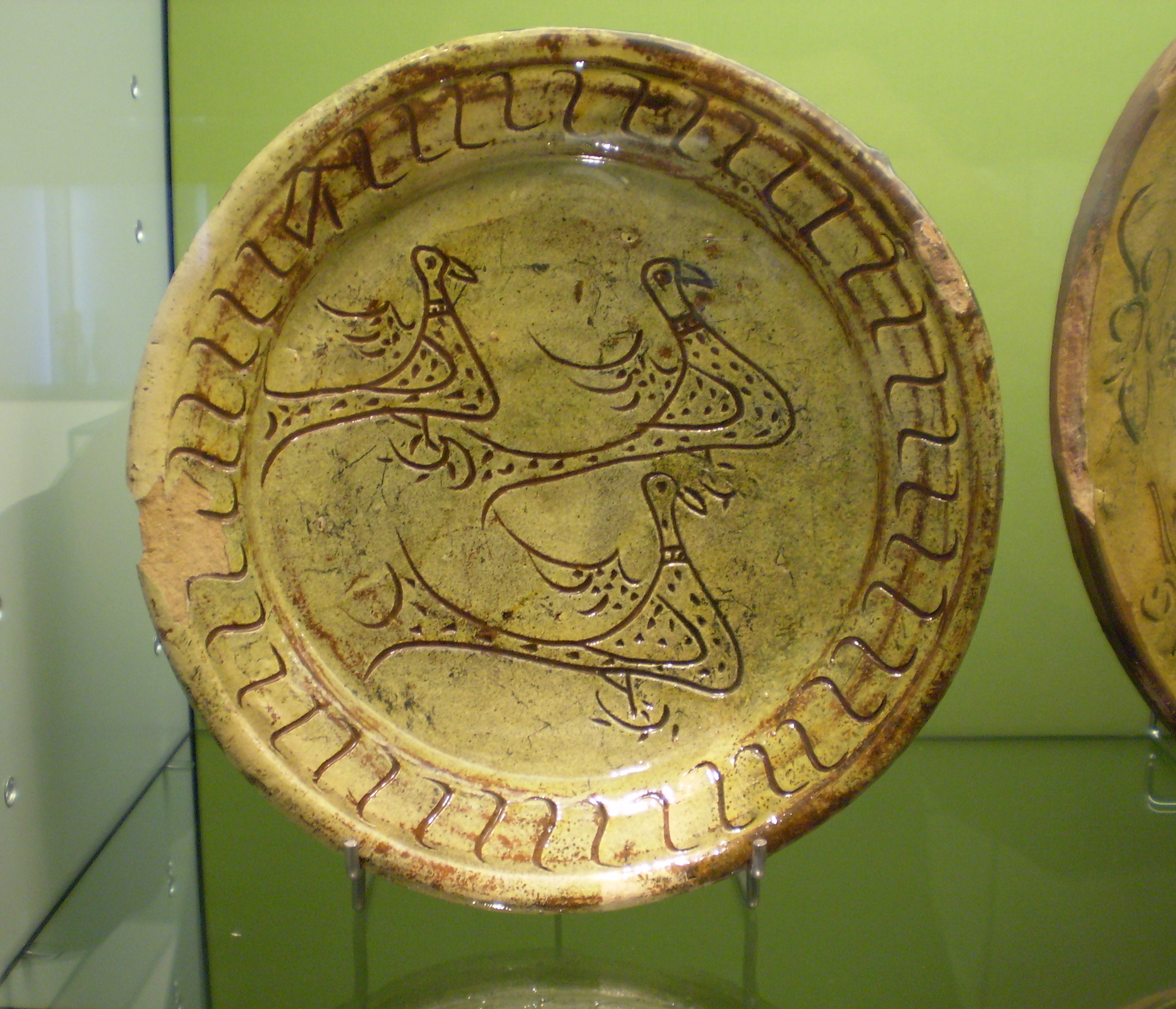 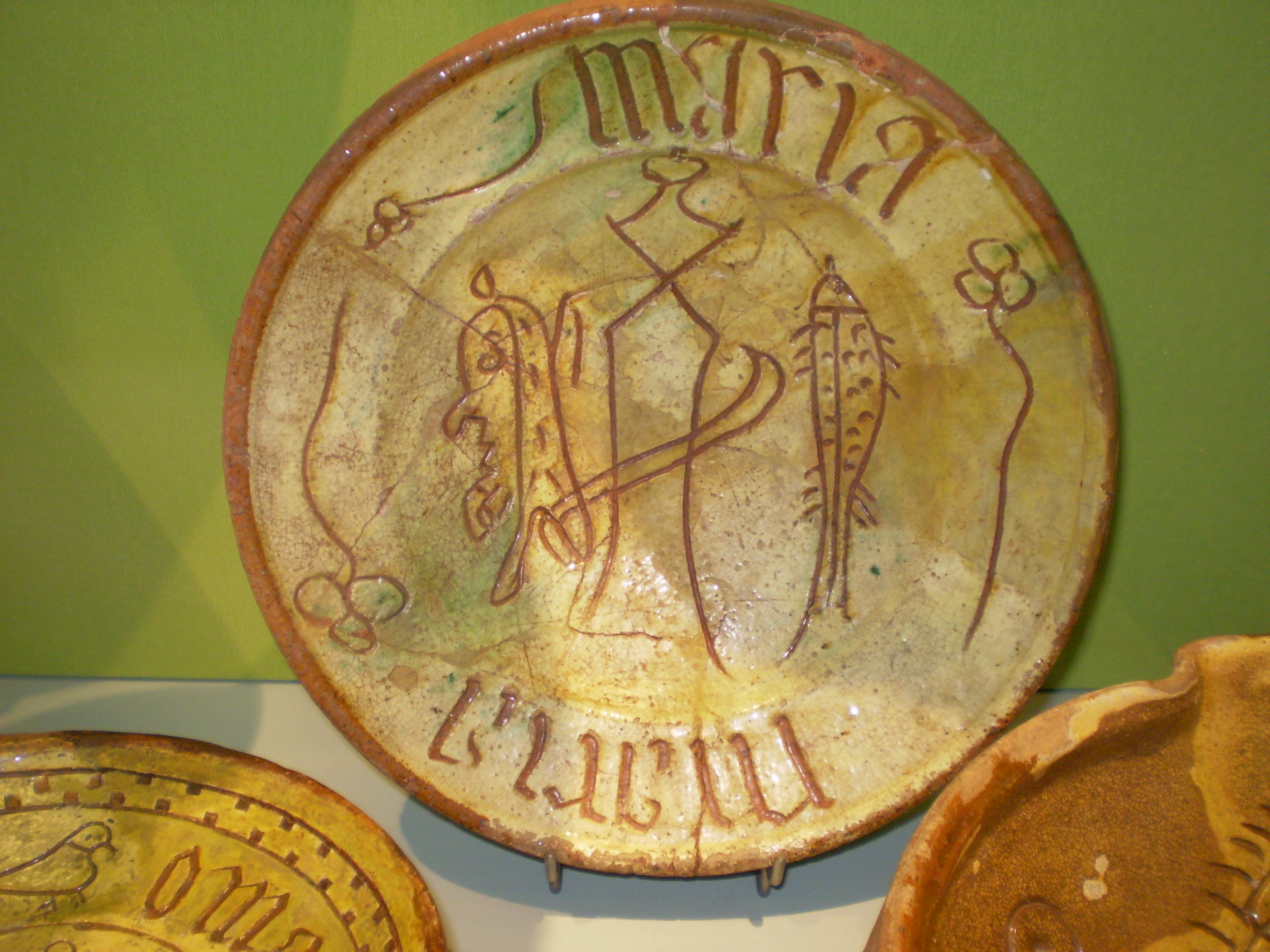 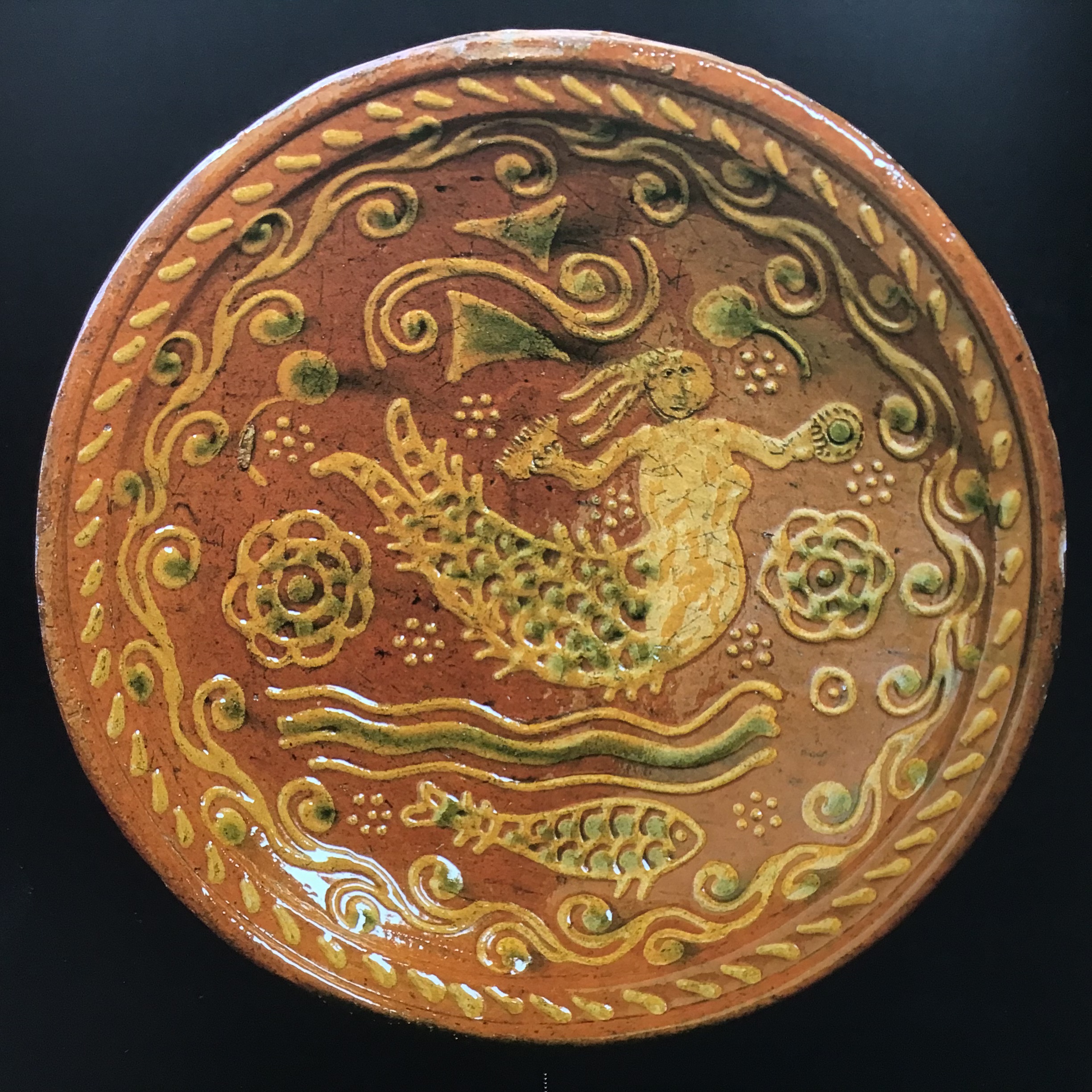 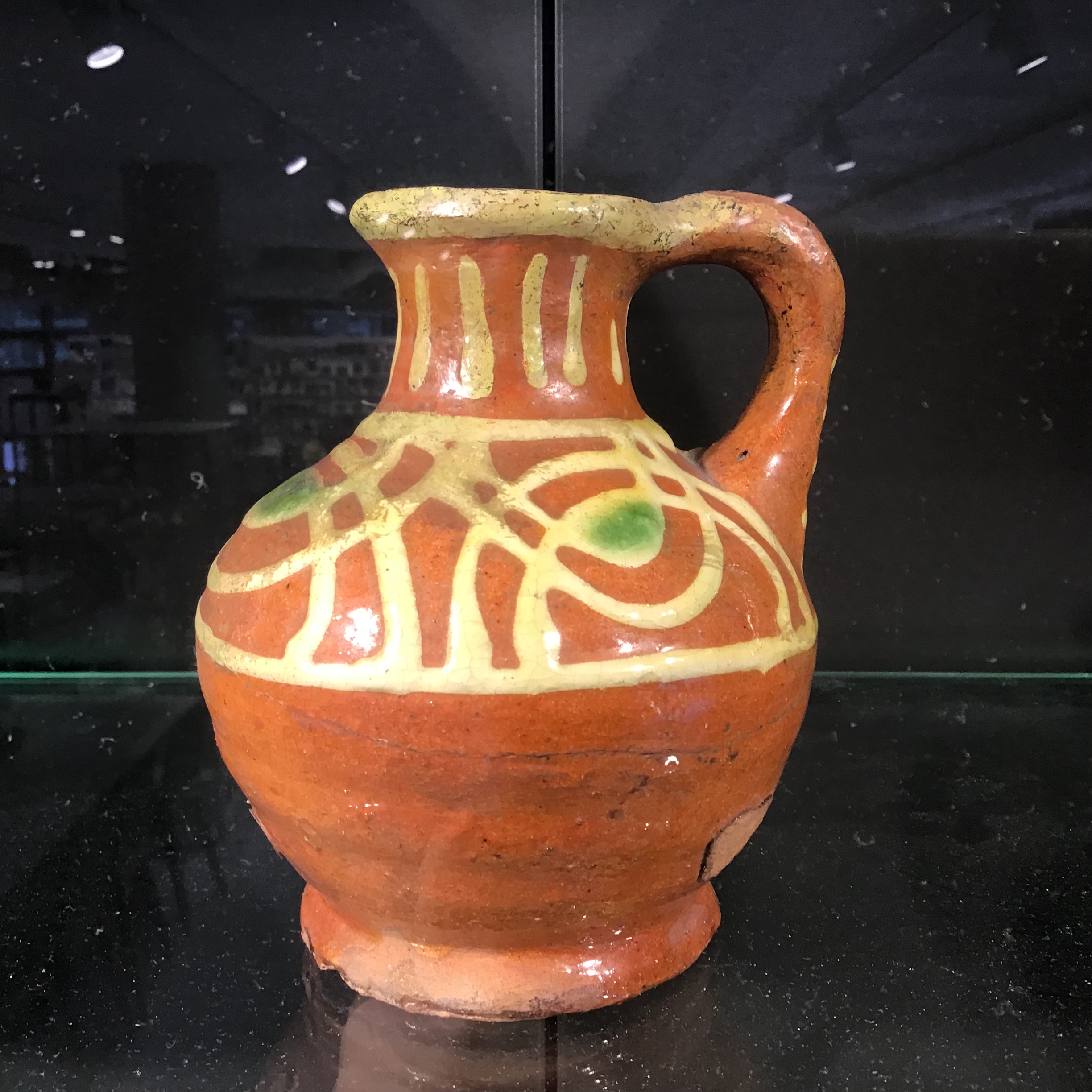 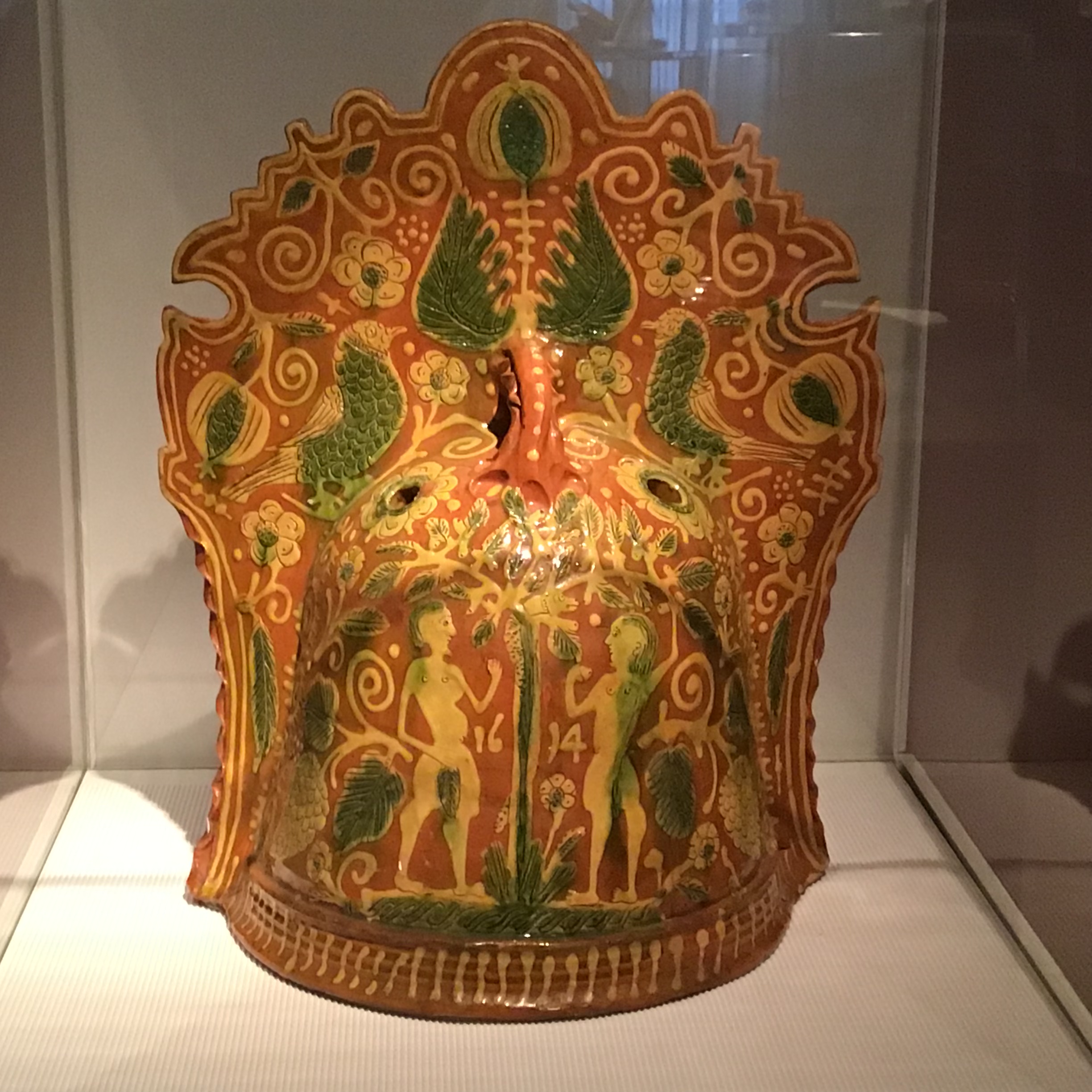 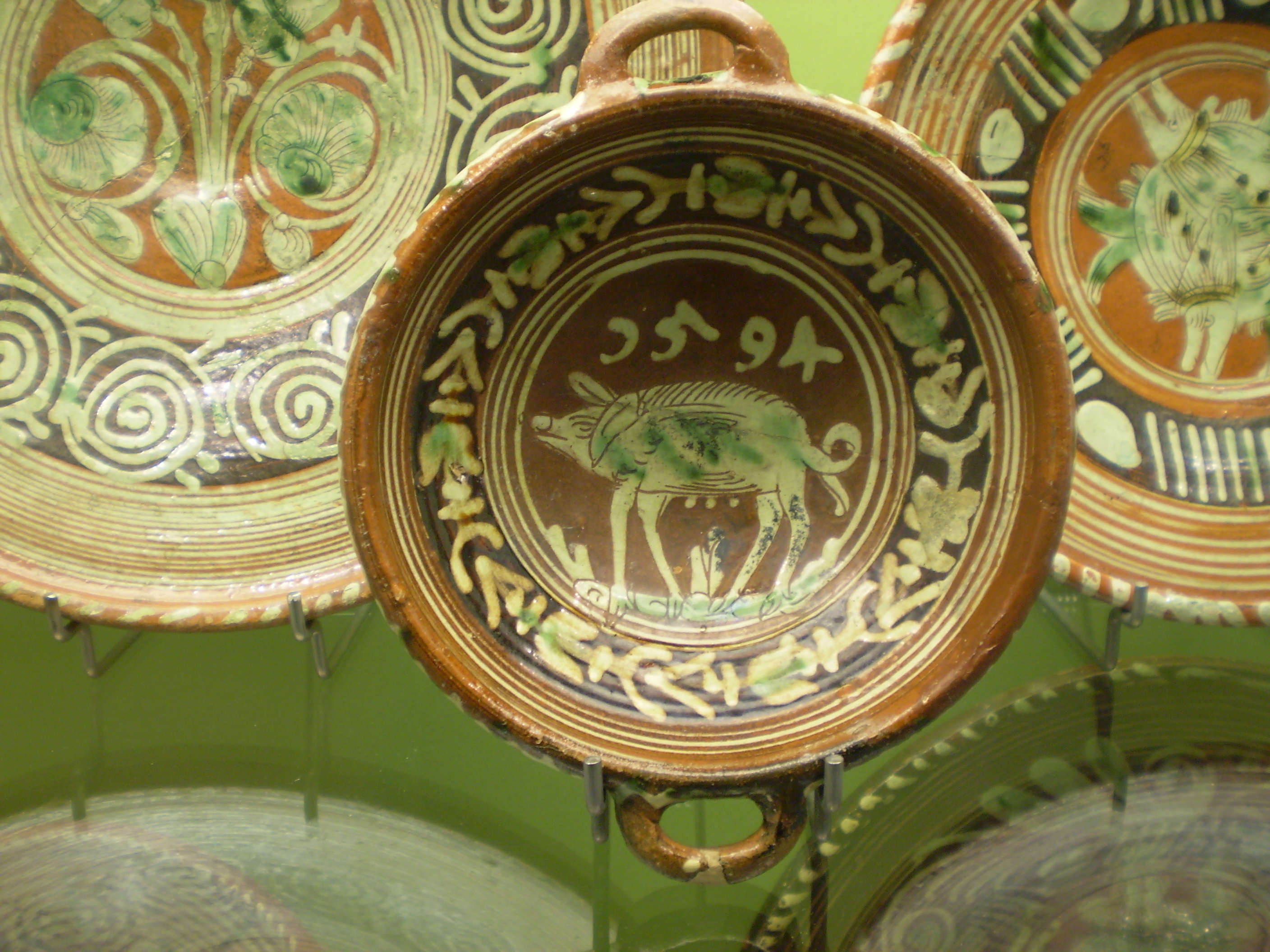 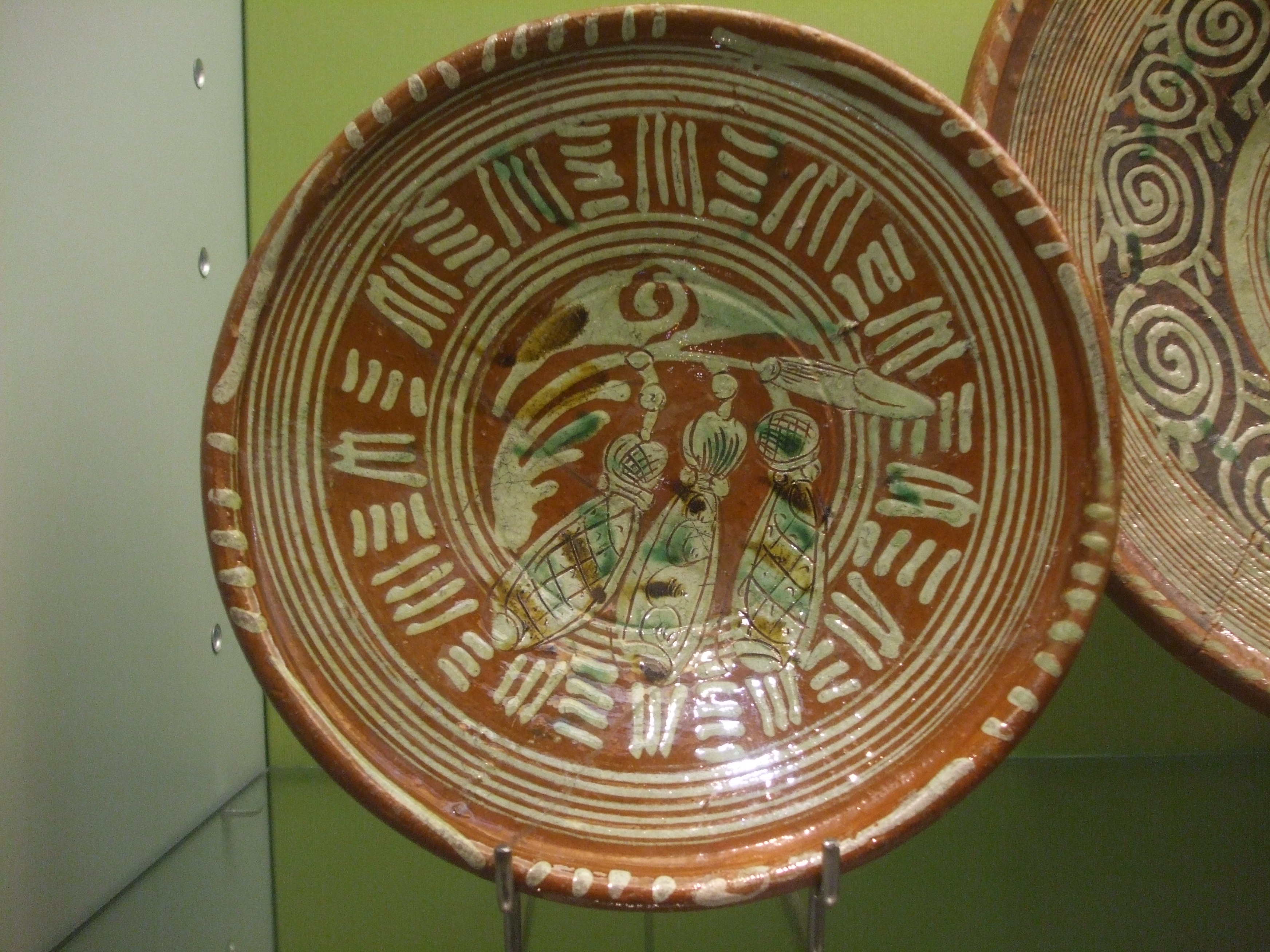 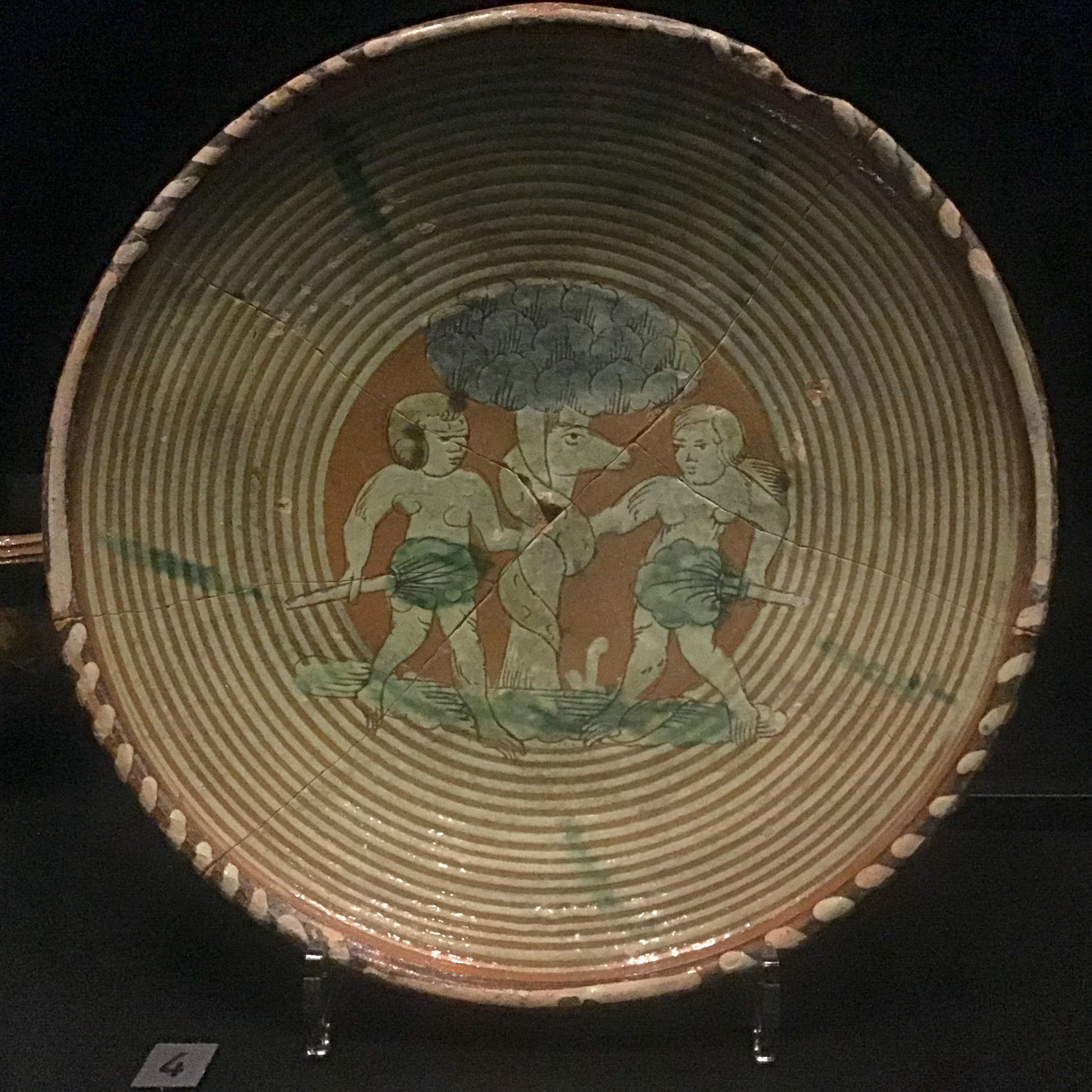 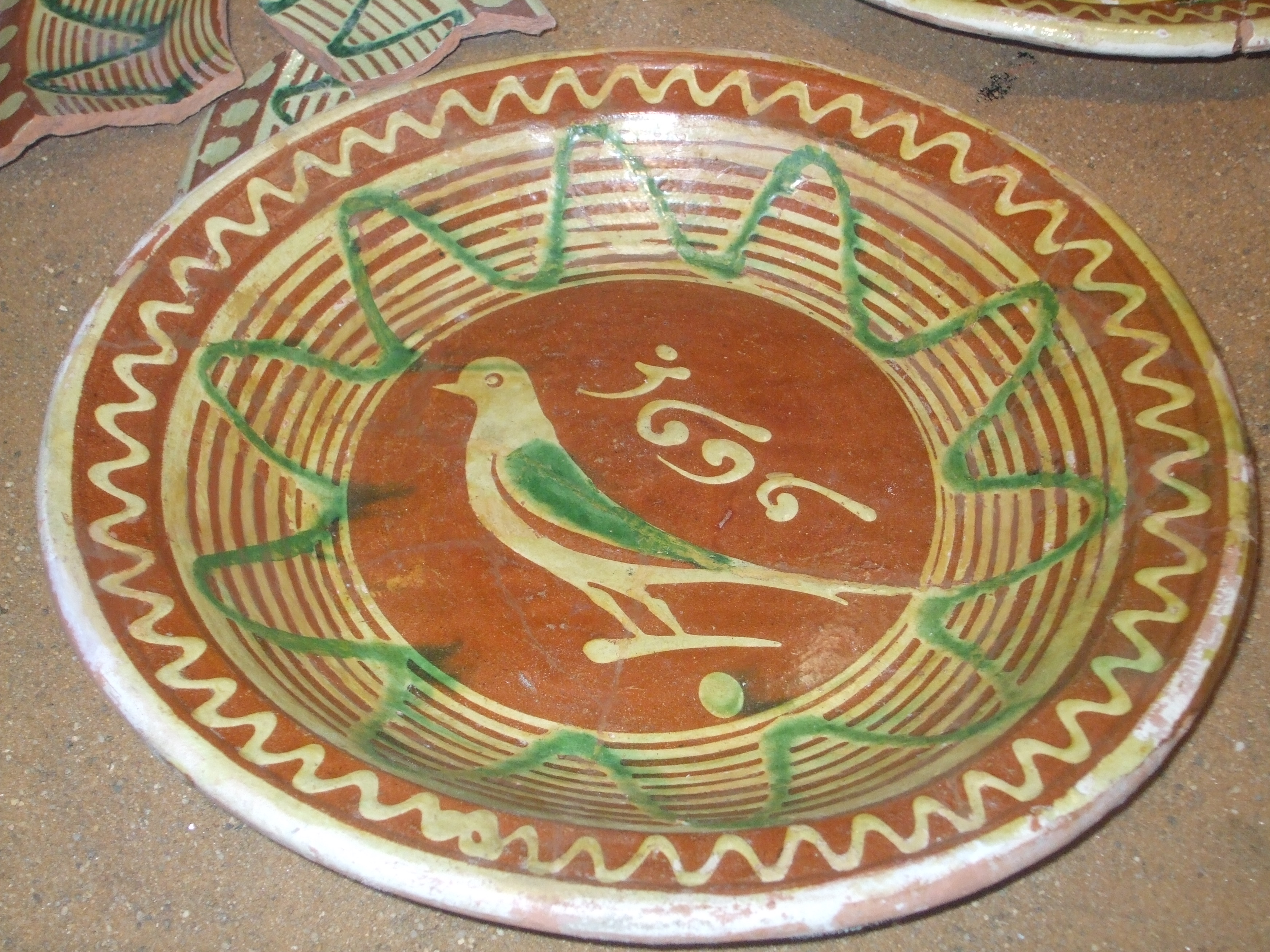 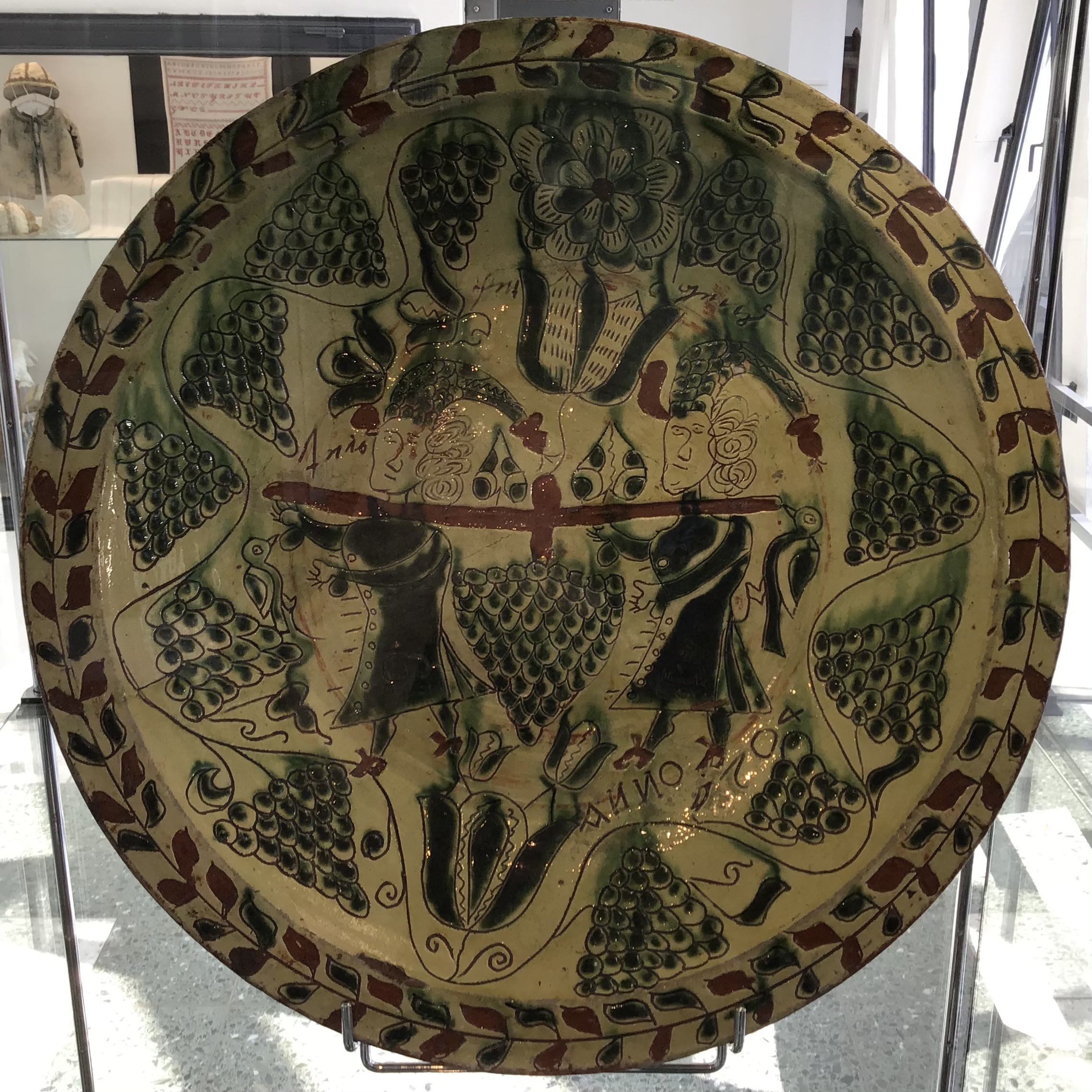 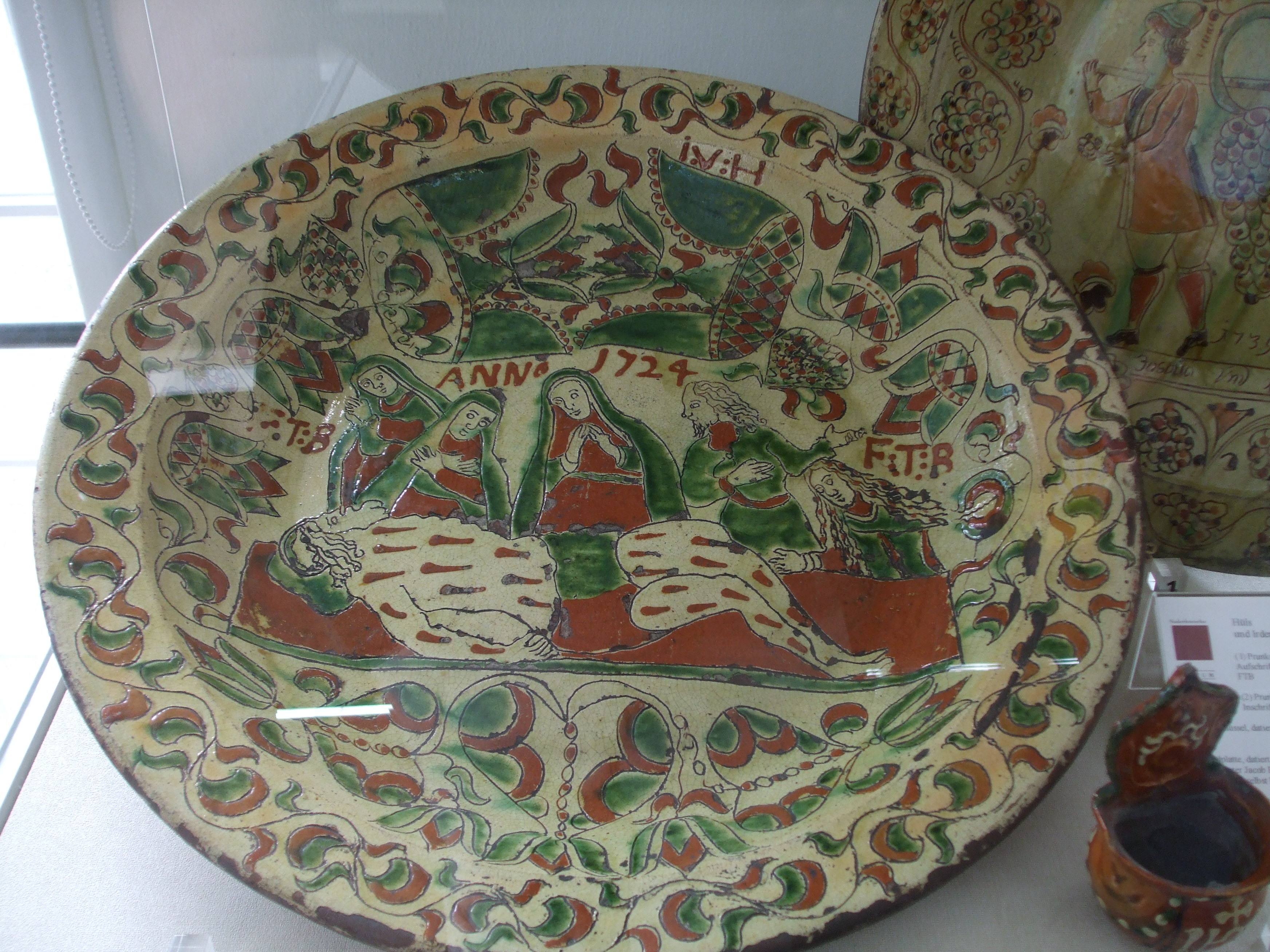 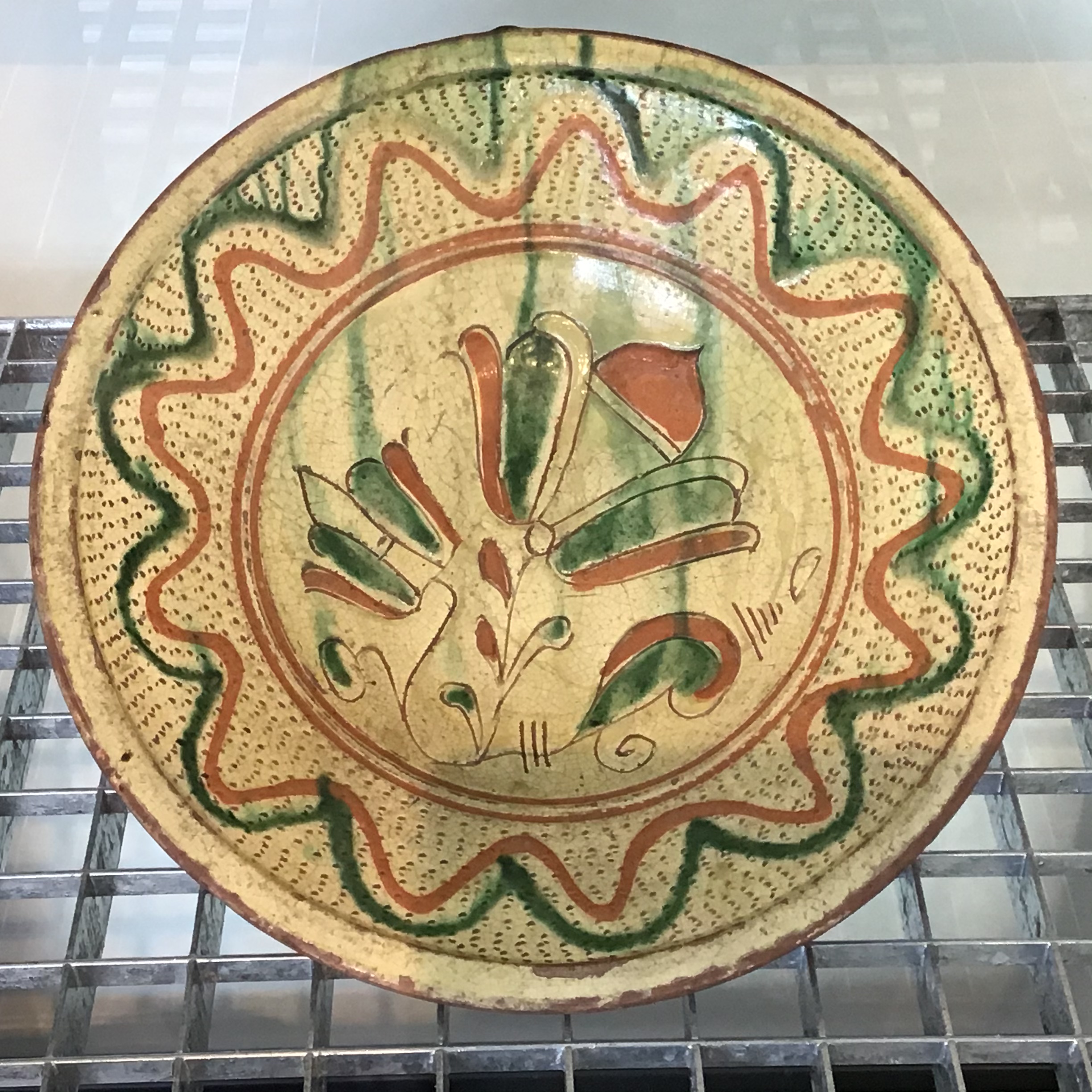 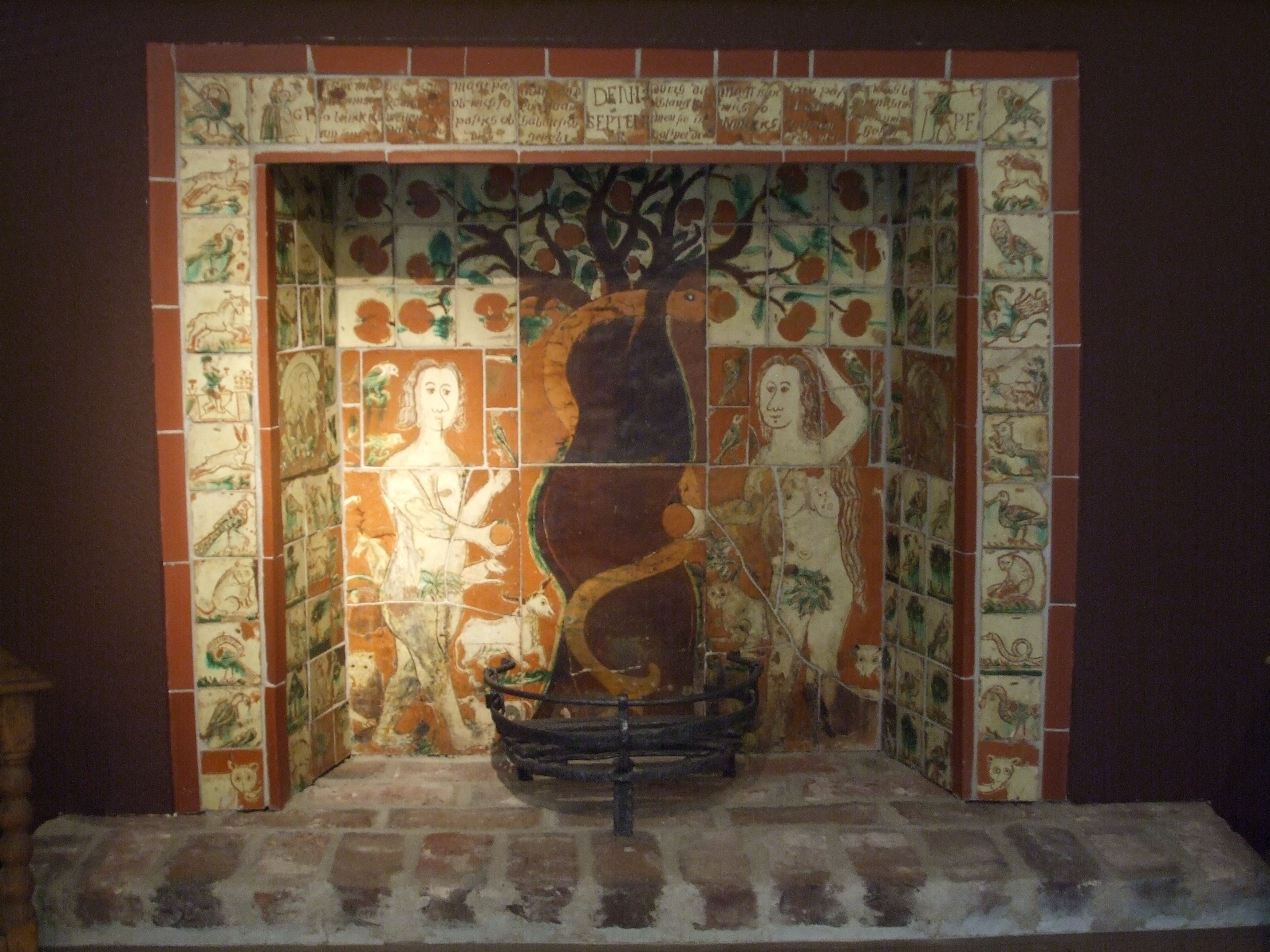 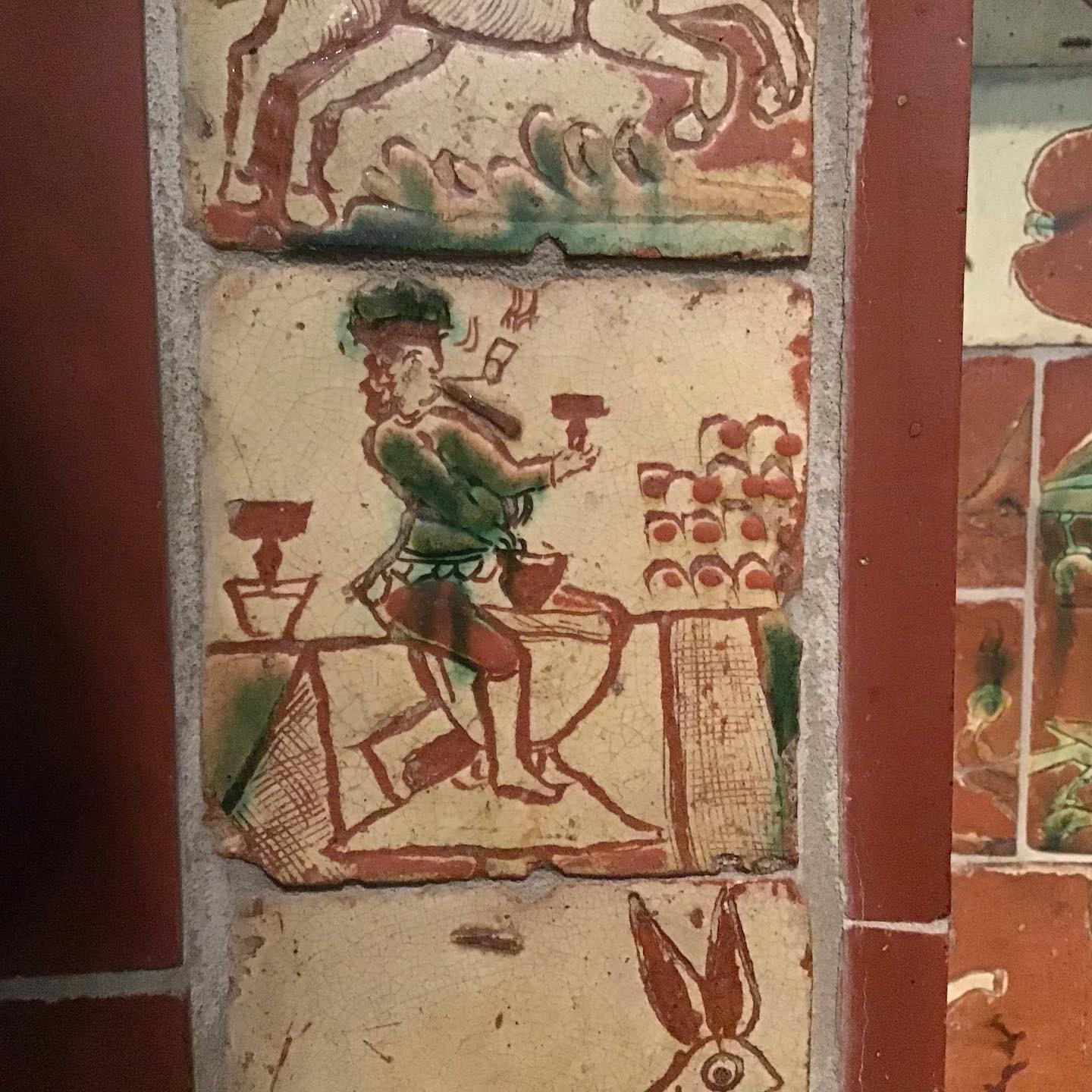 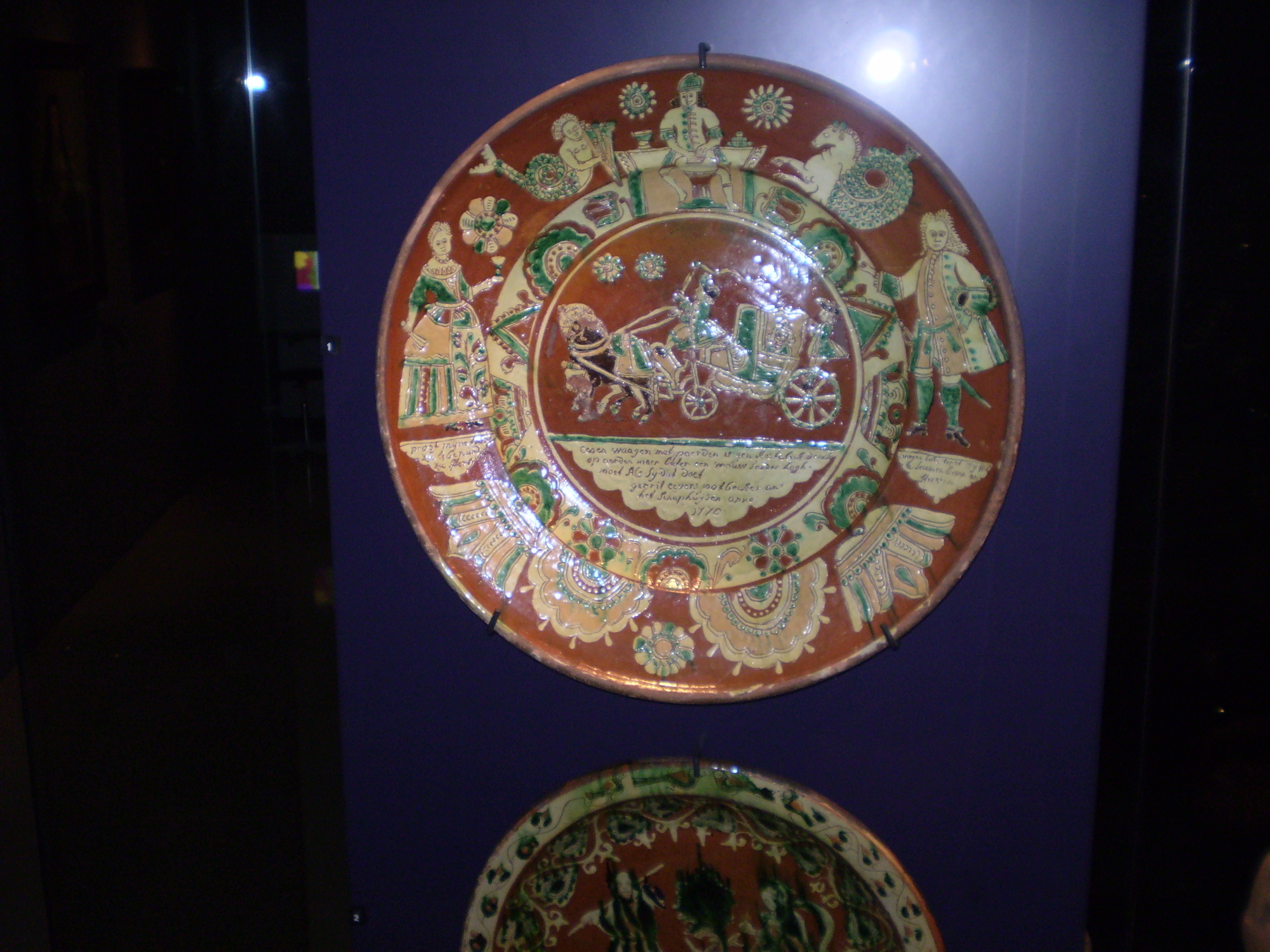 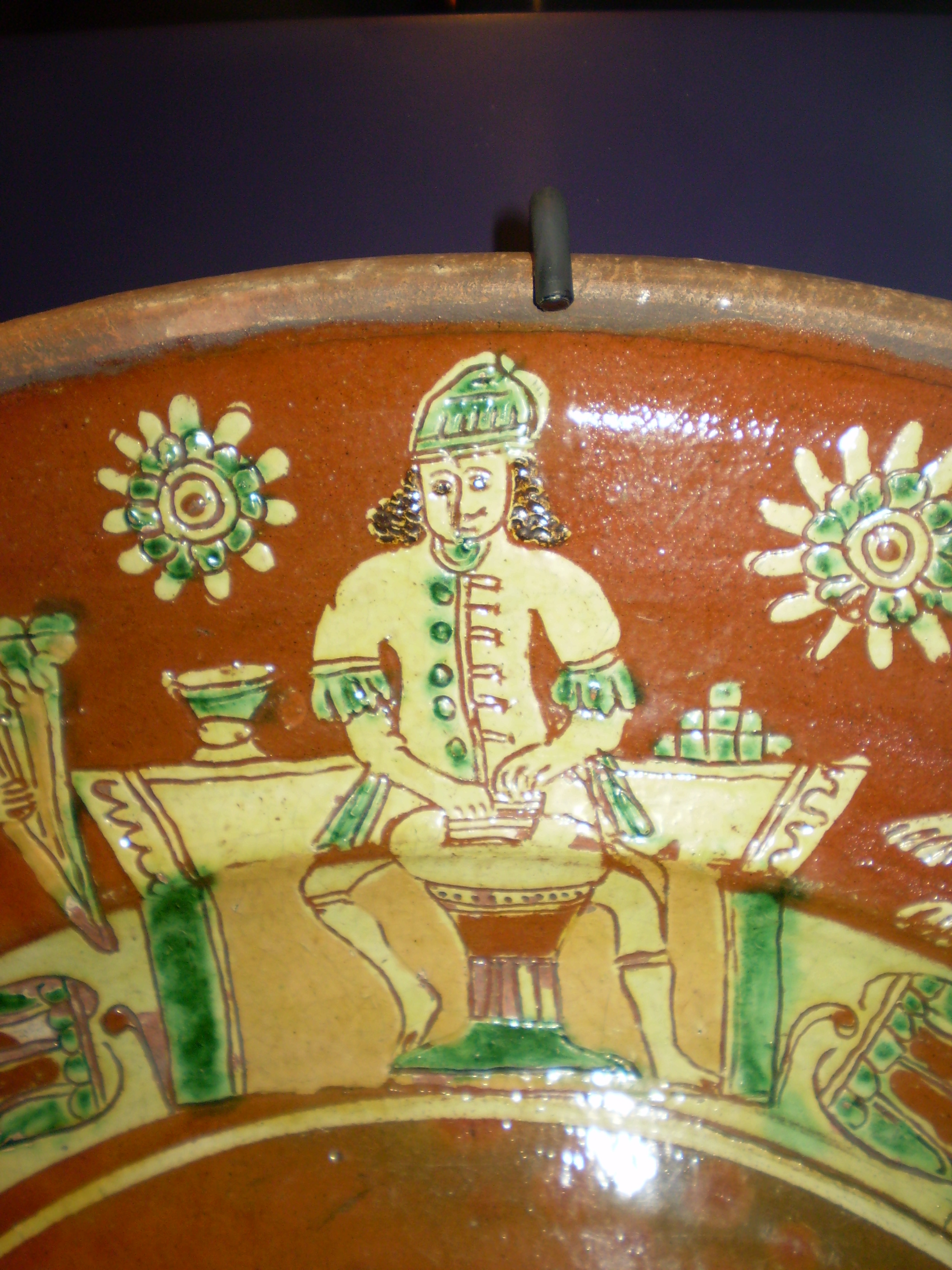 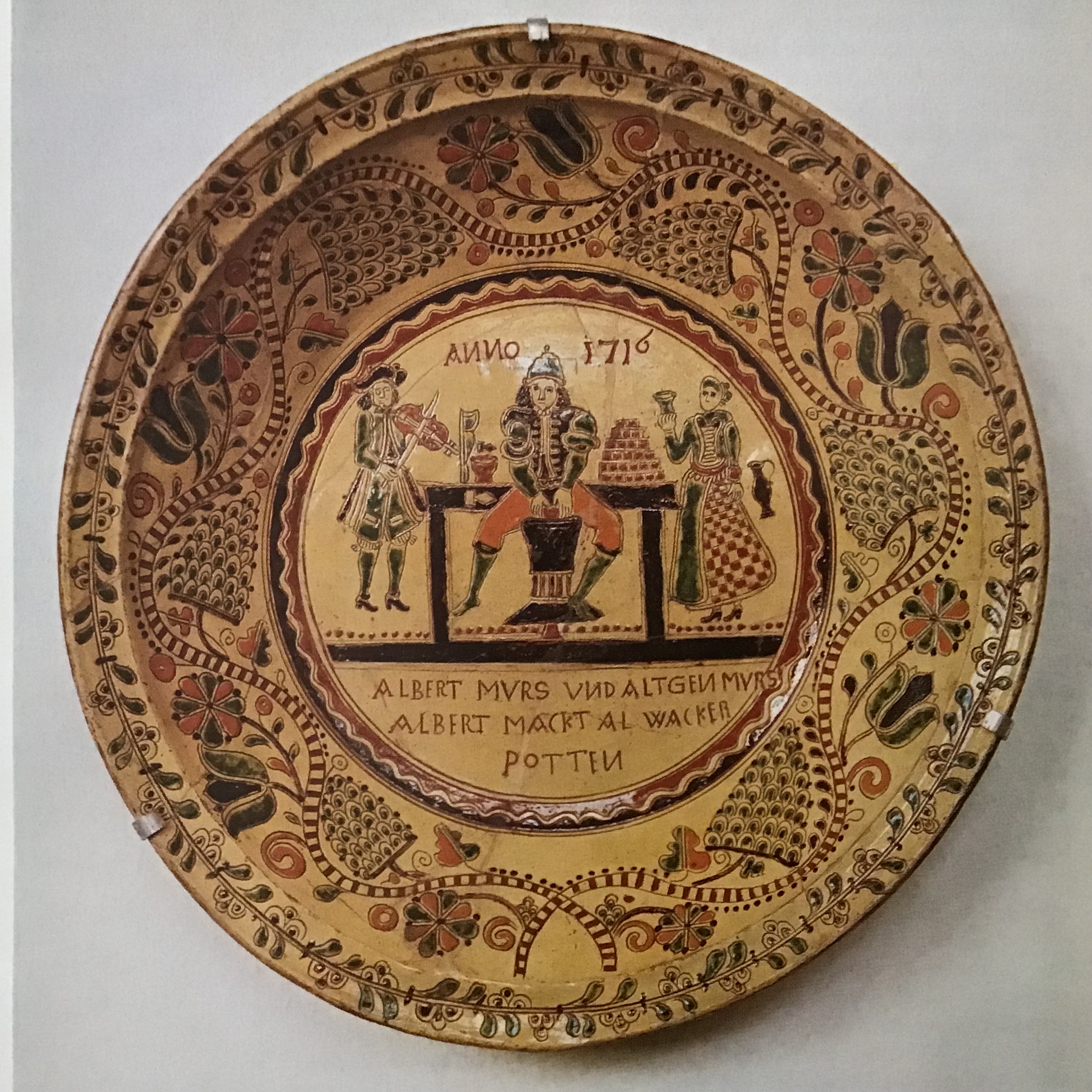 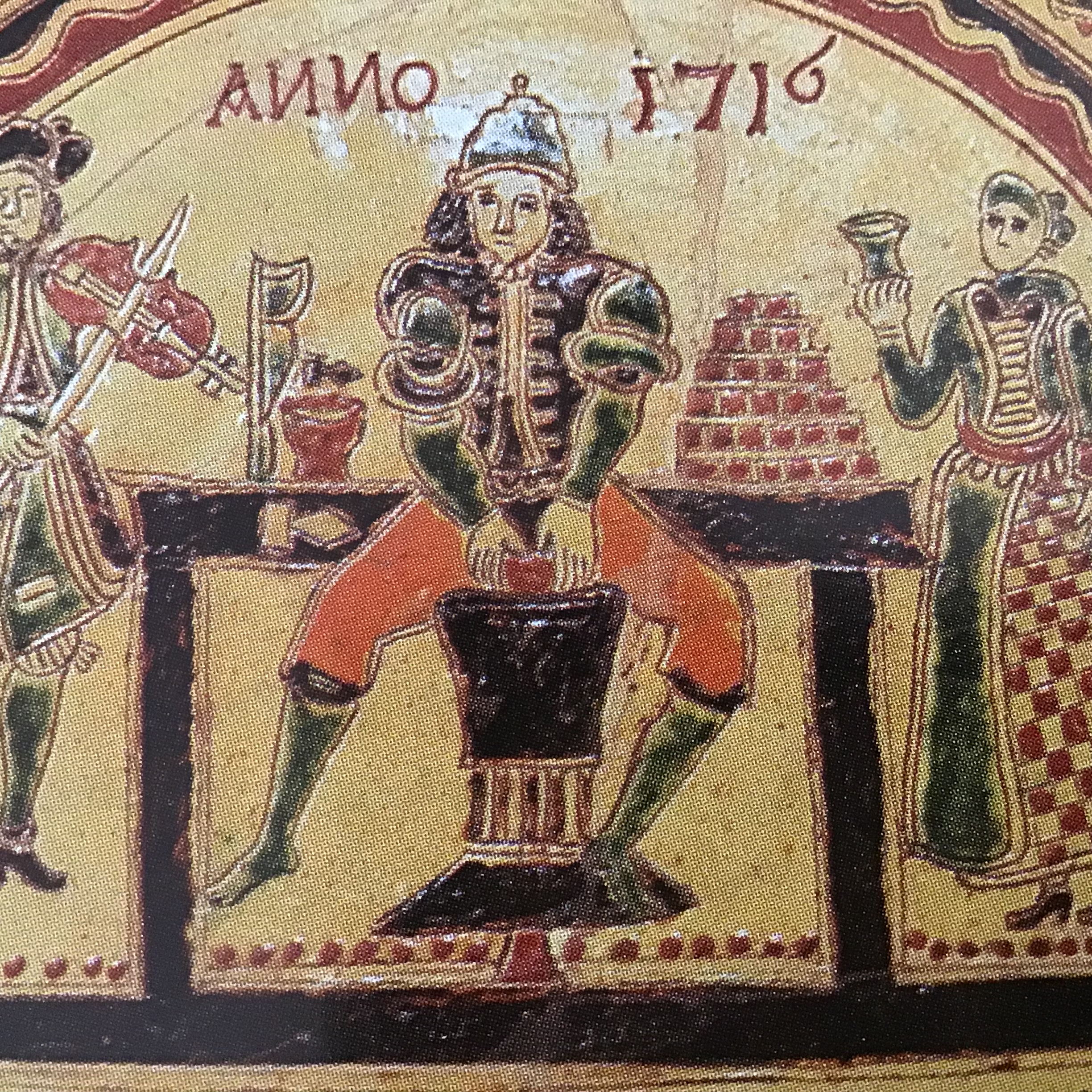 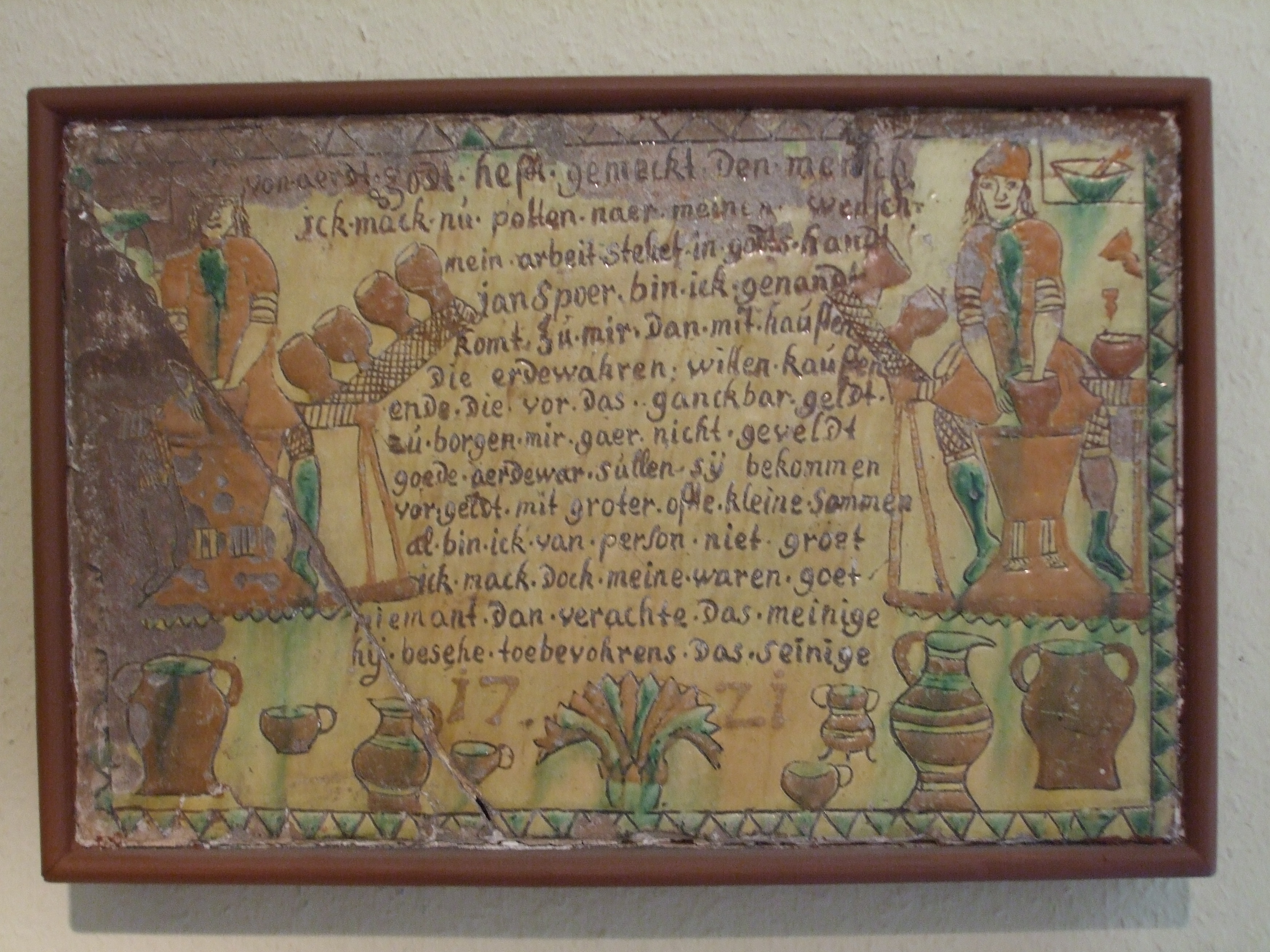 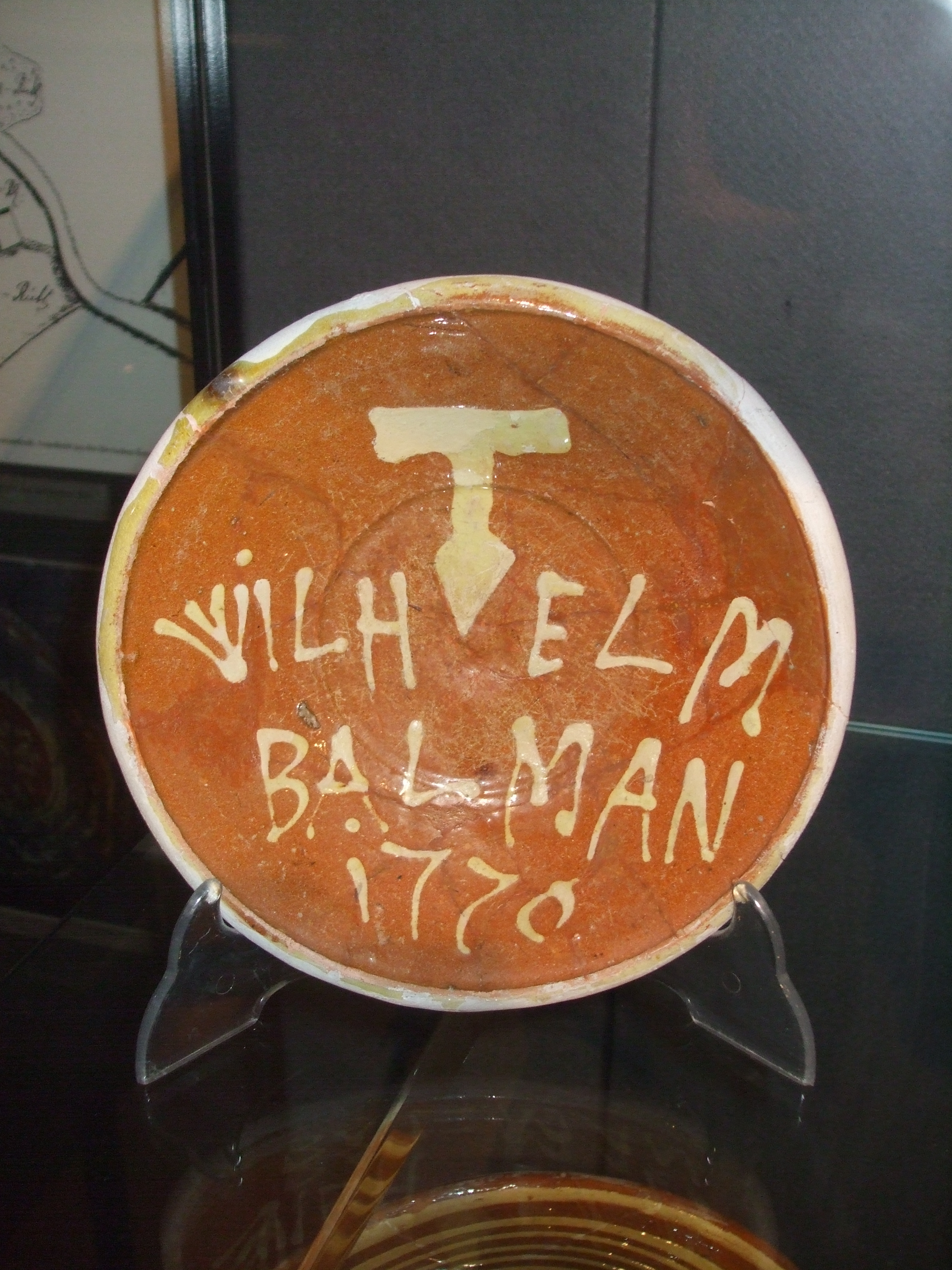